Welke vorm heeft de neus van clown Tito?
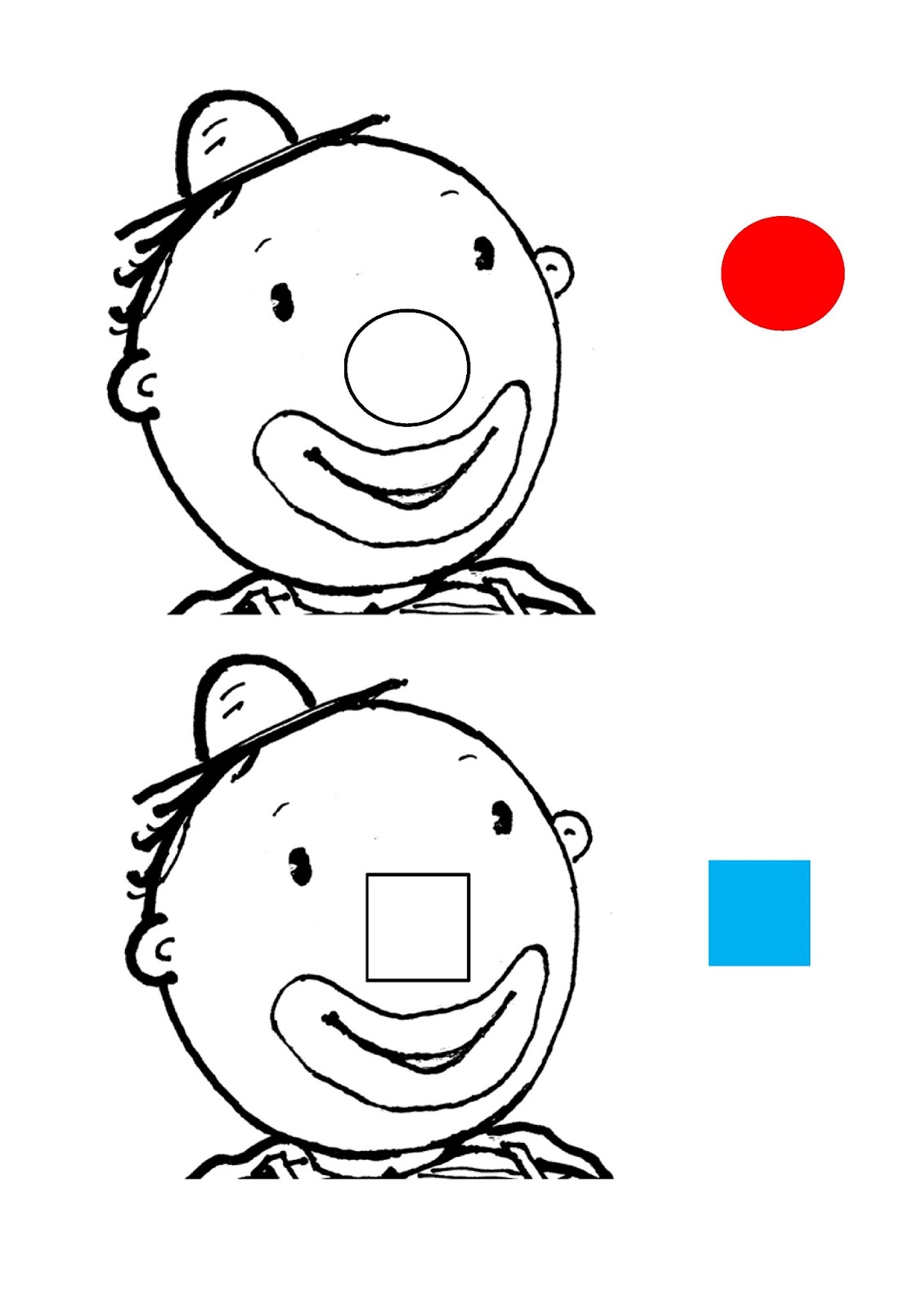 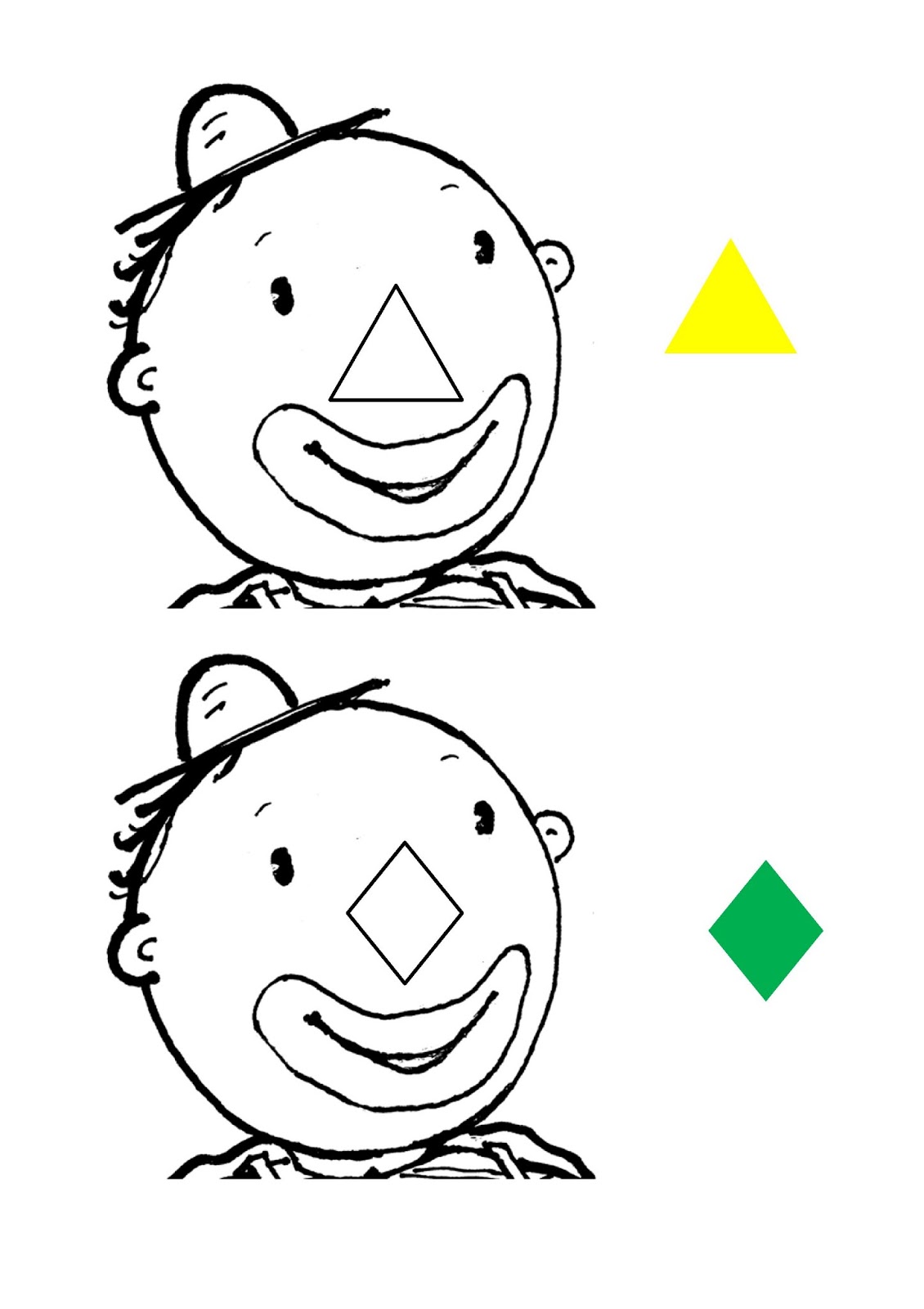 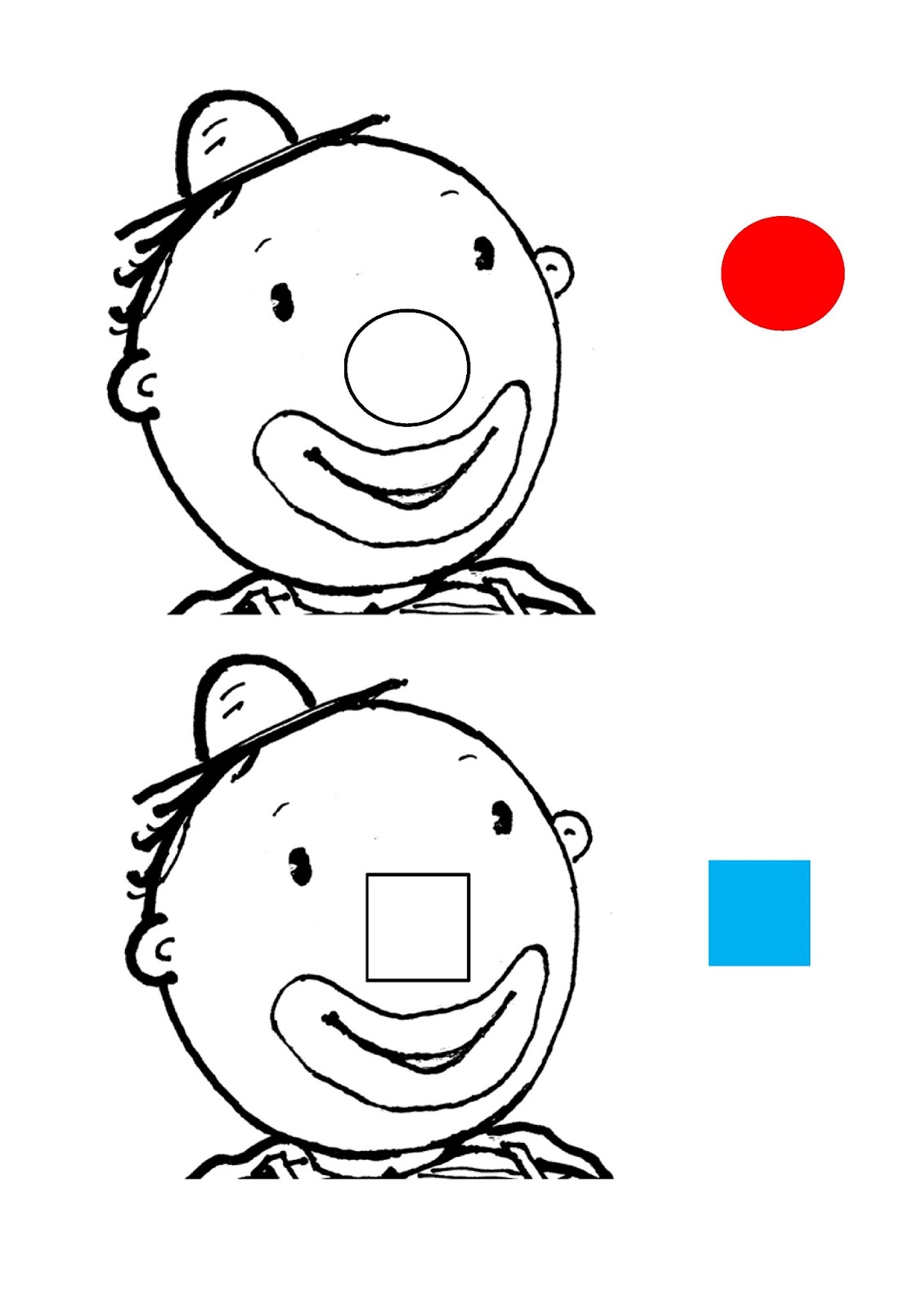 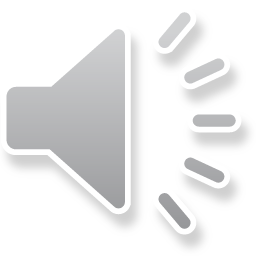 13-6-2015
digibordpeuters.nl
Welke vorm heeft de neus van Tito?
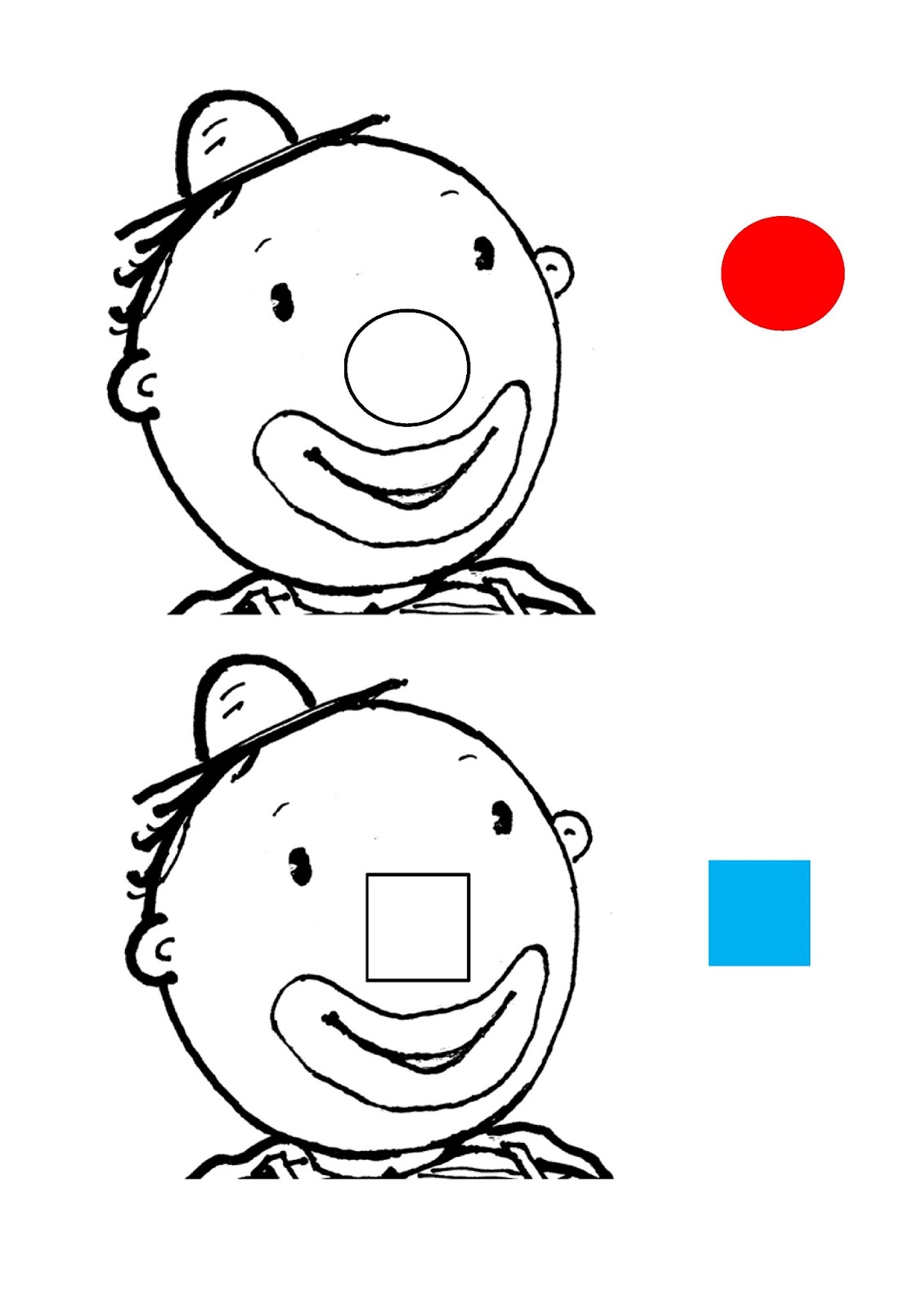 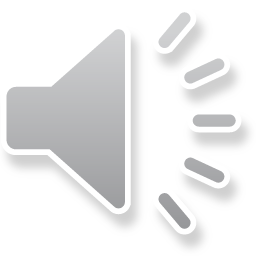 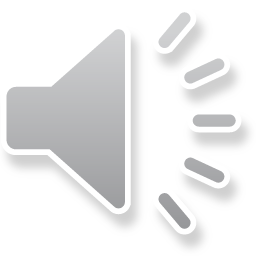 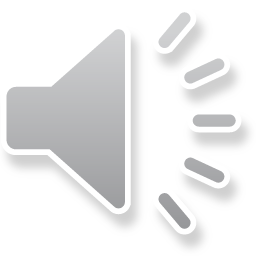 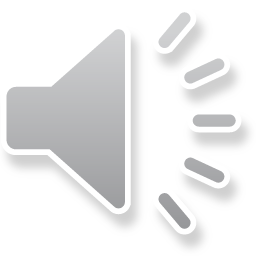 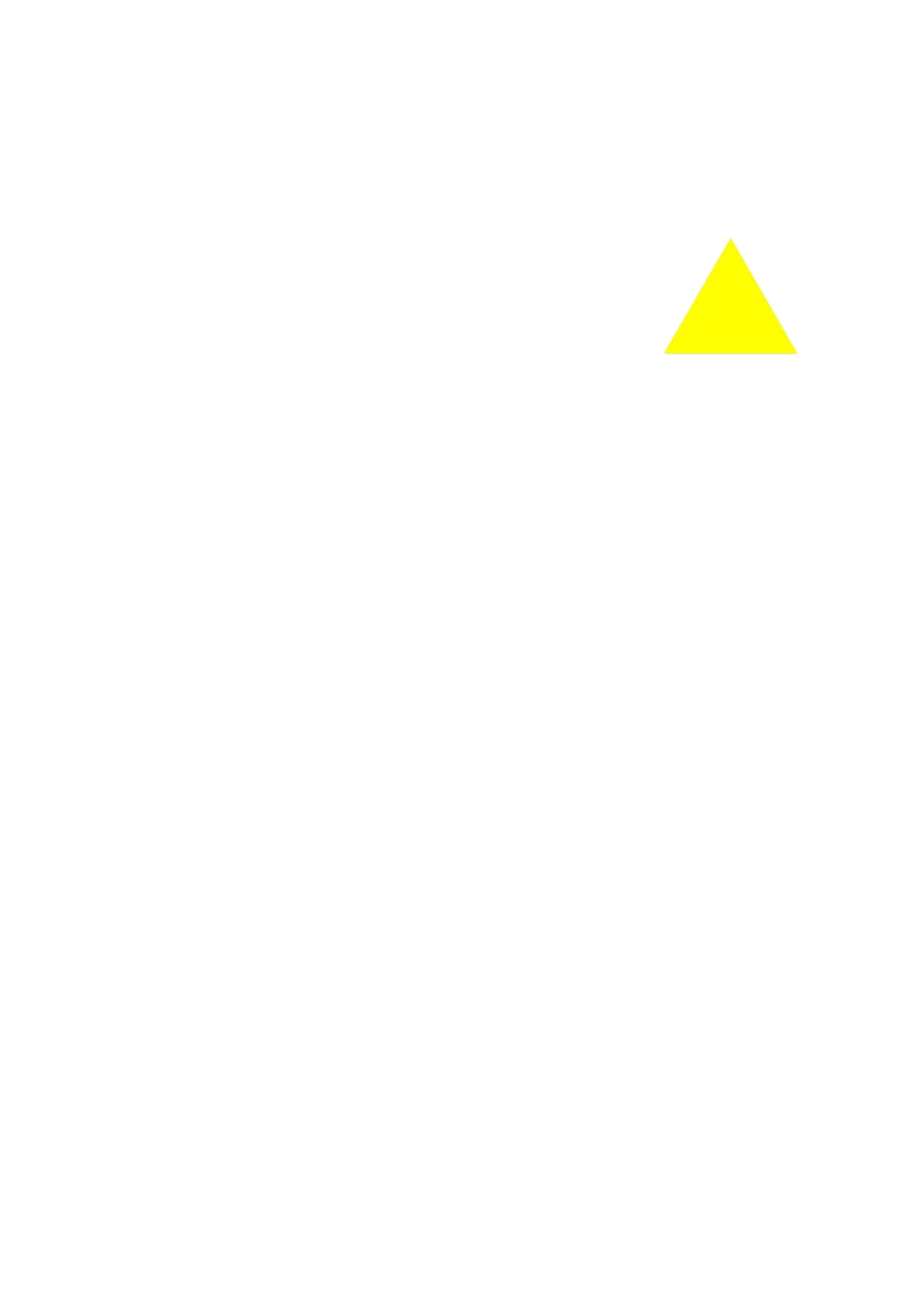 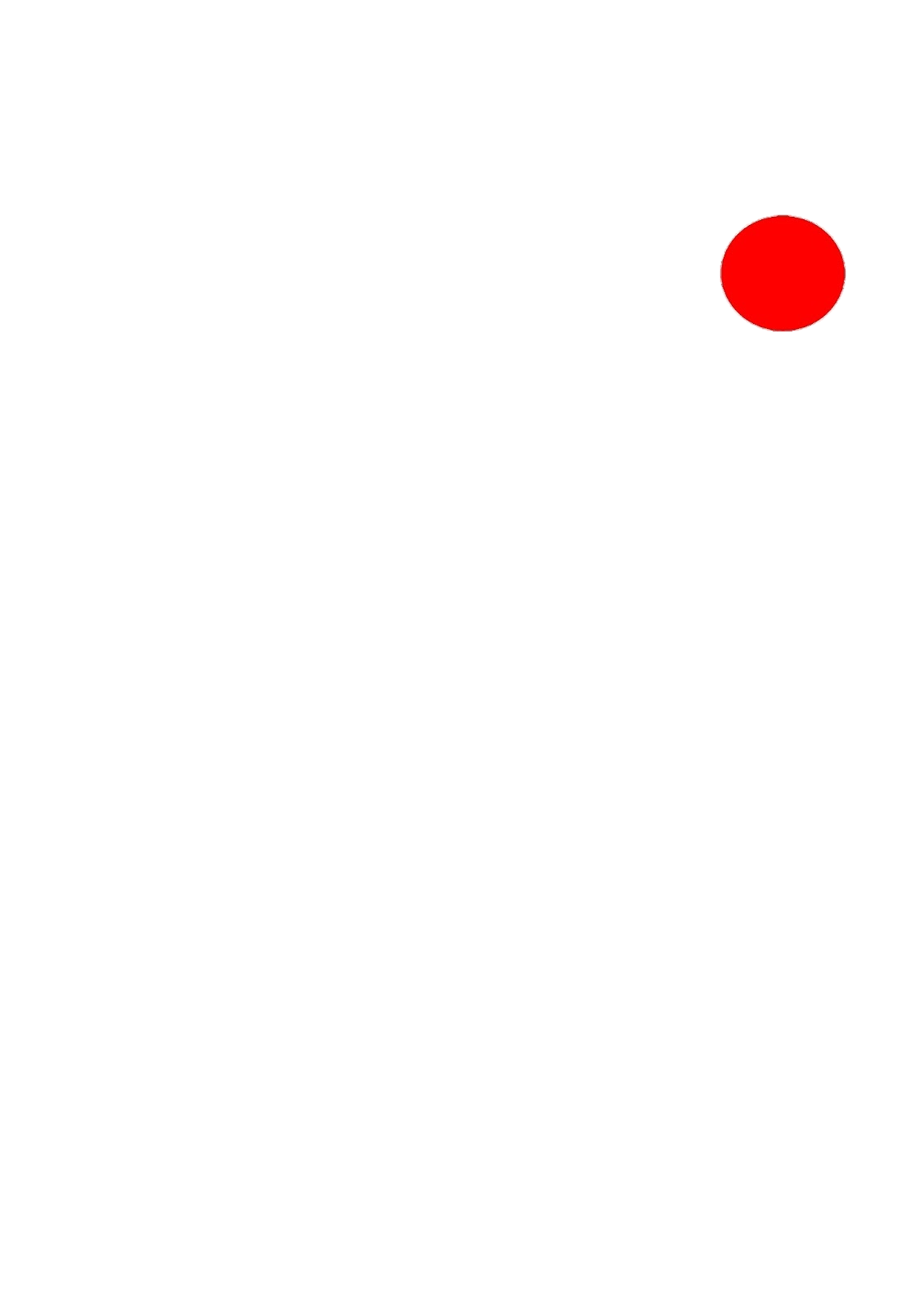 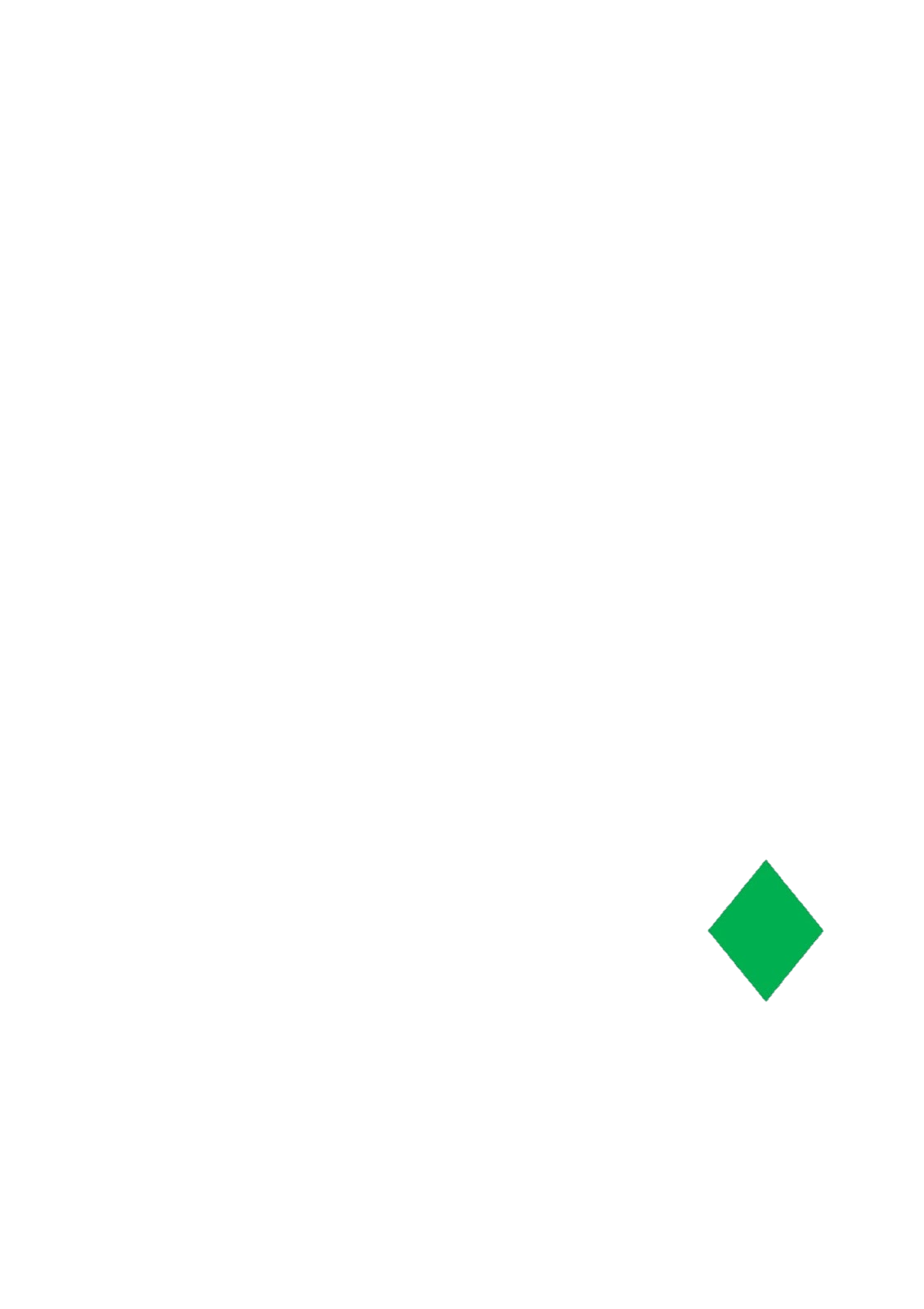 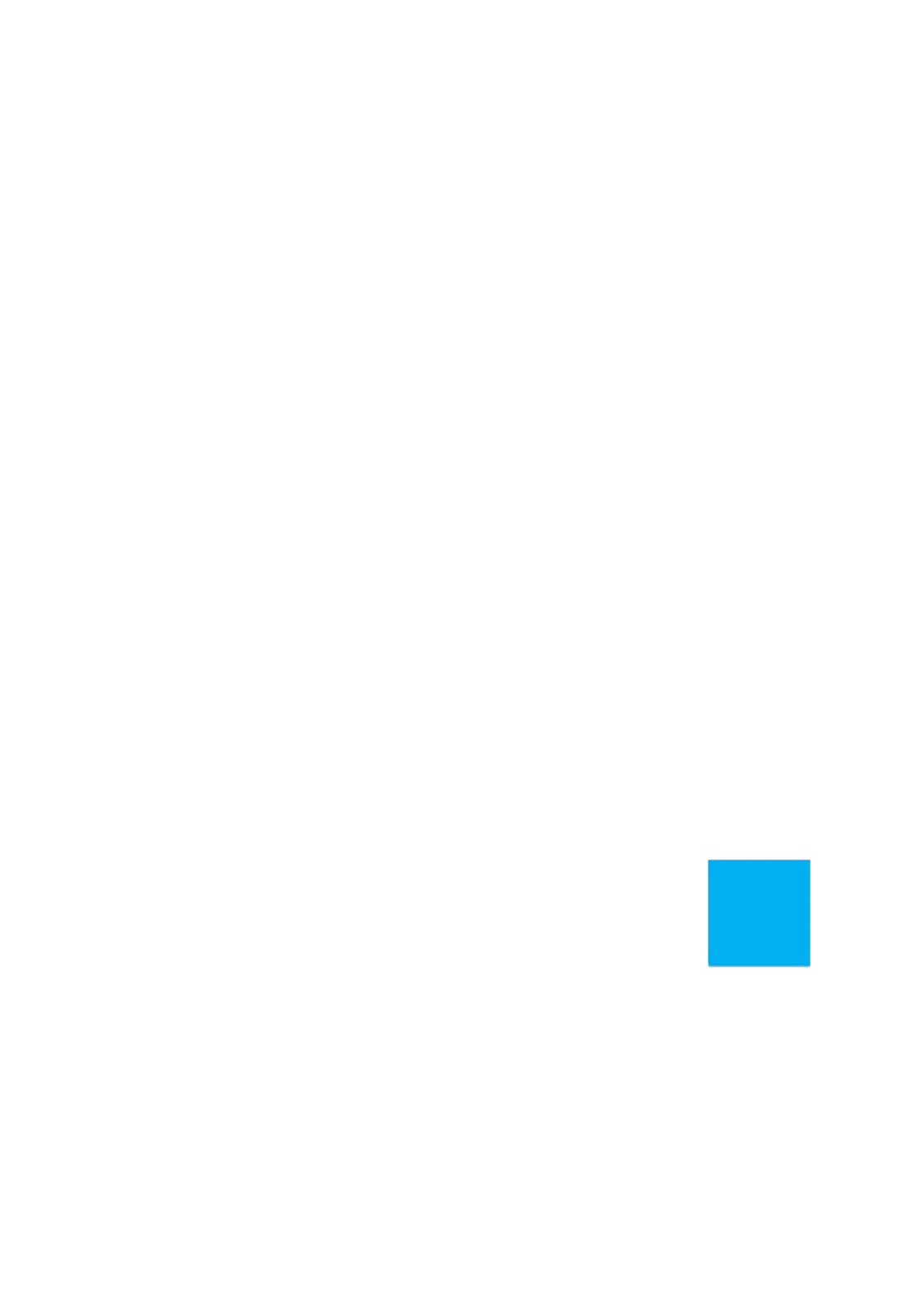 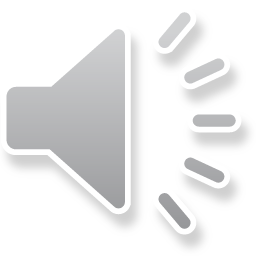 13-6-2015
digibordpeuters.nl
Welke vorm heeft de neus van Tito?
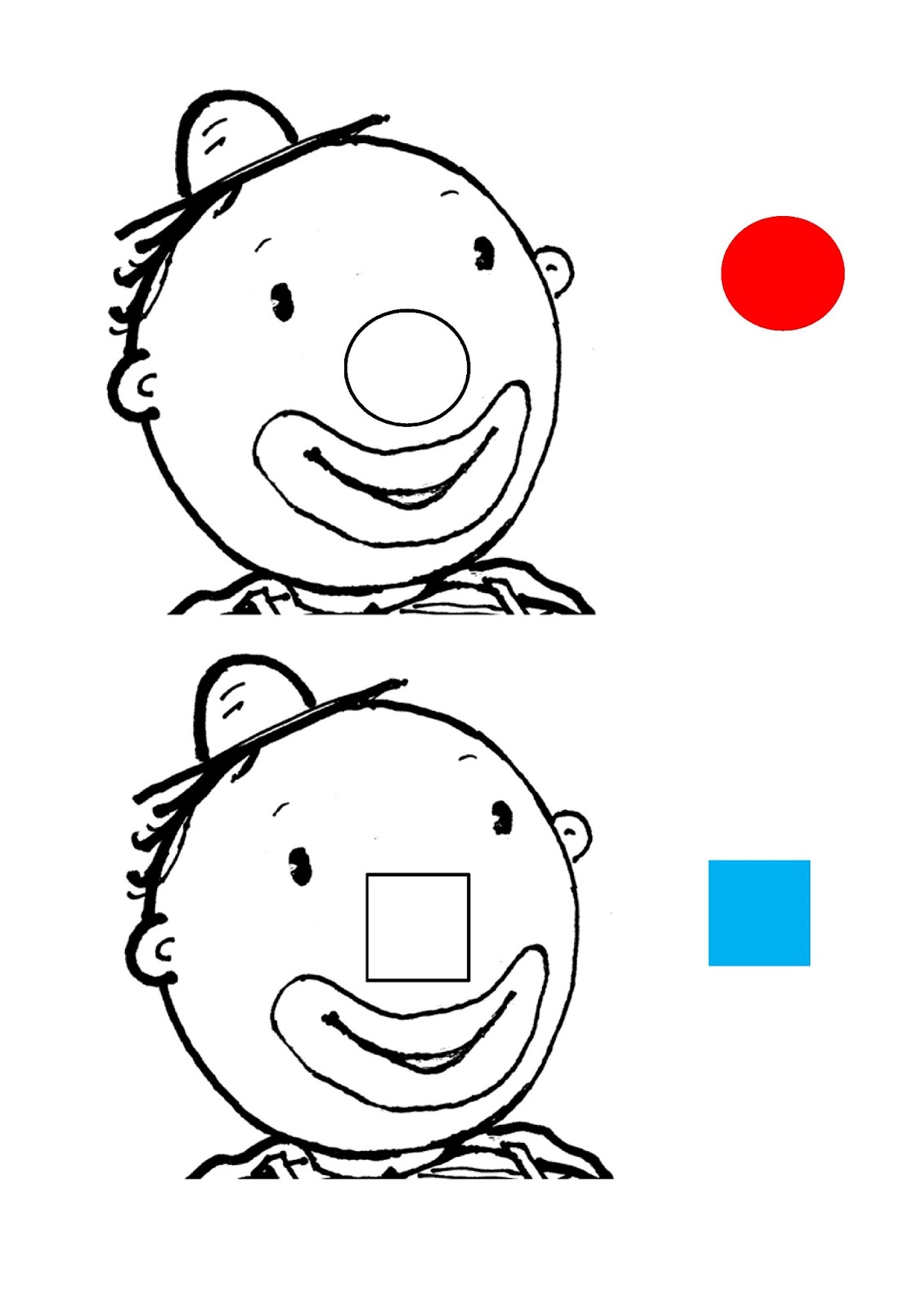 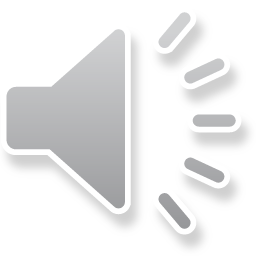 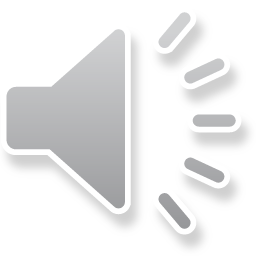 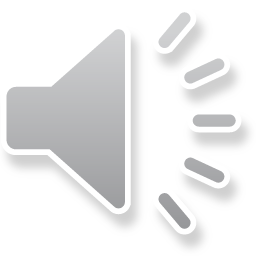 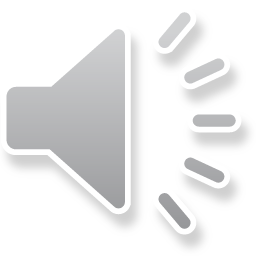 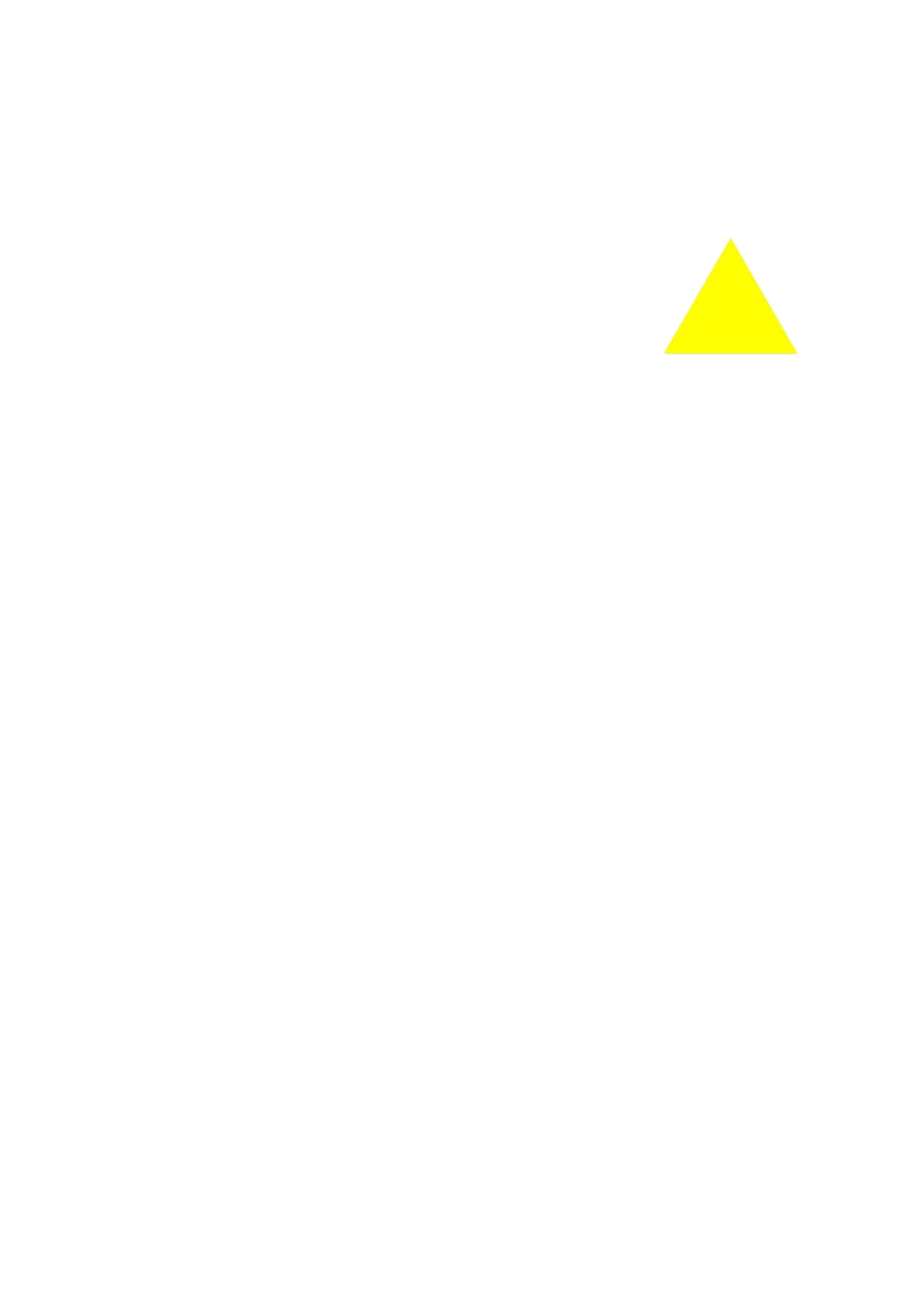 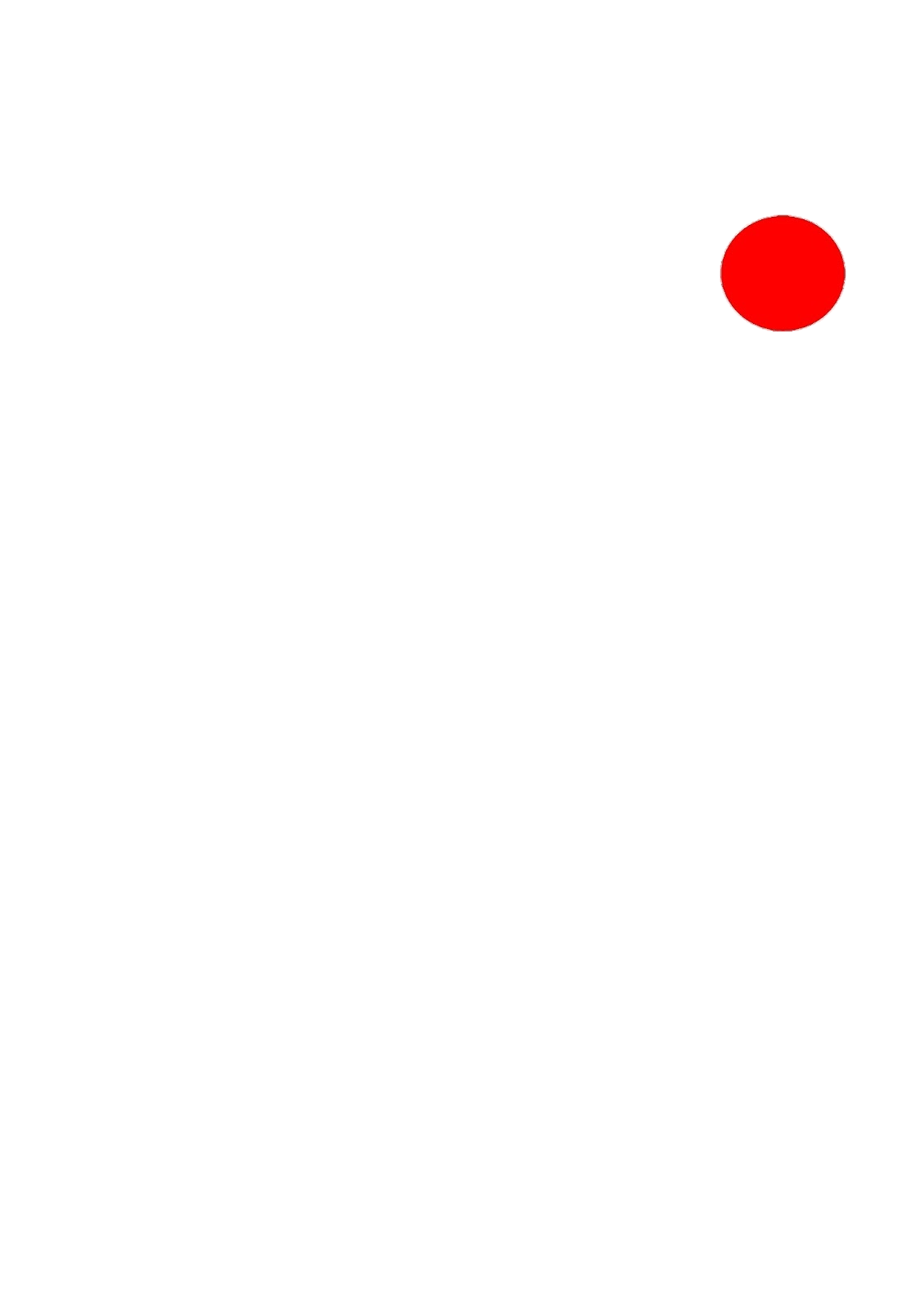 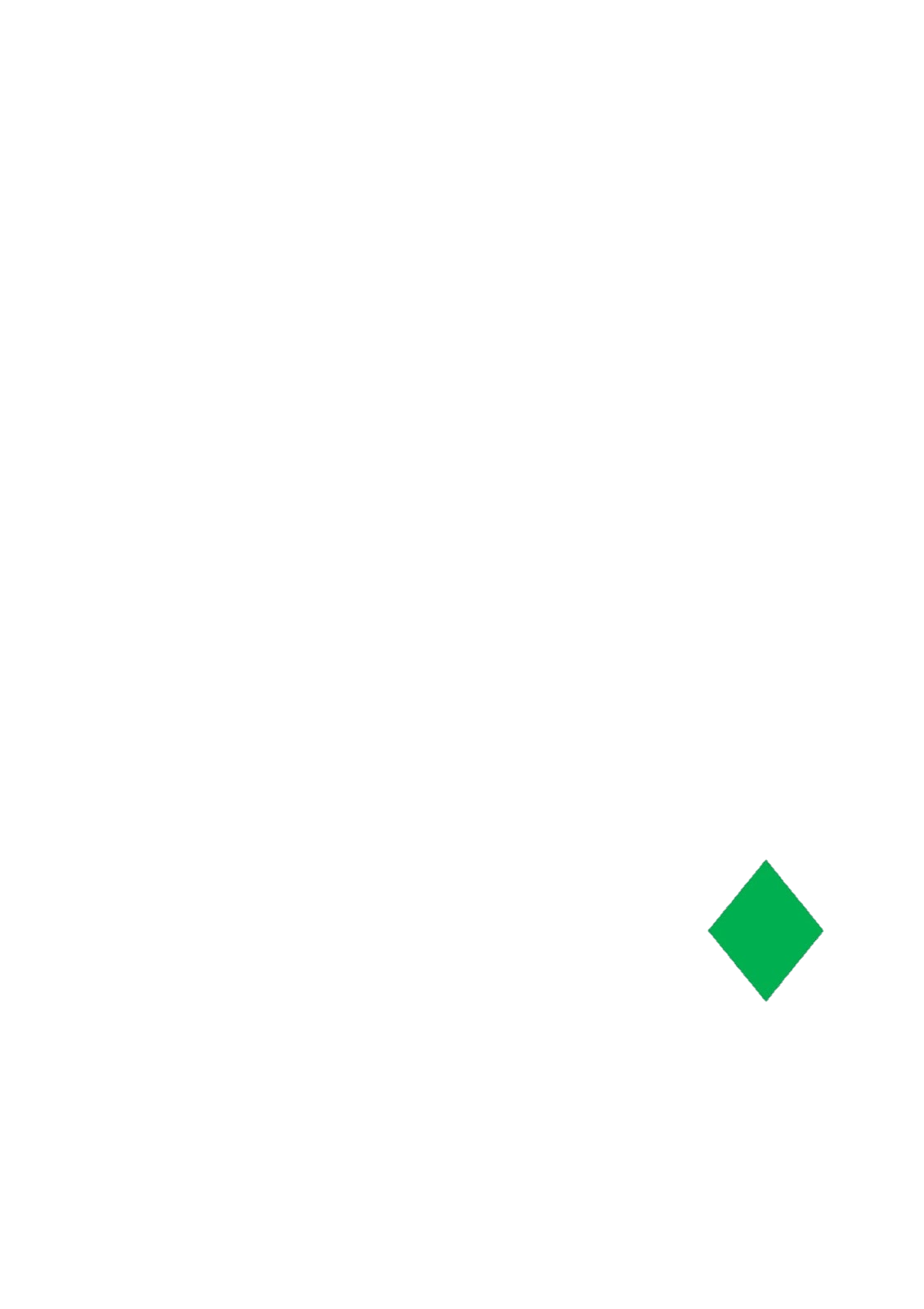 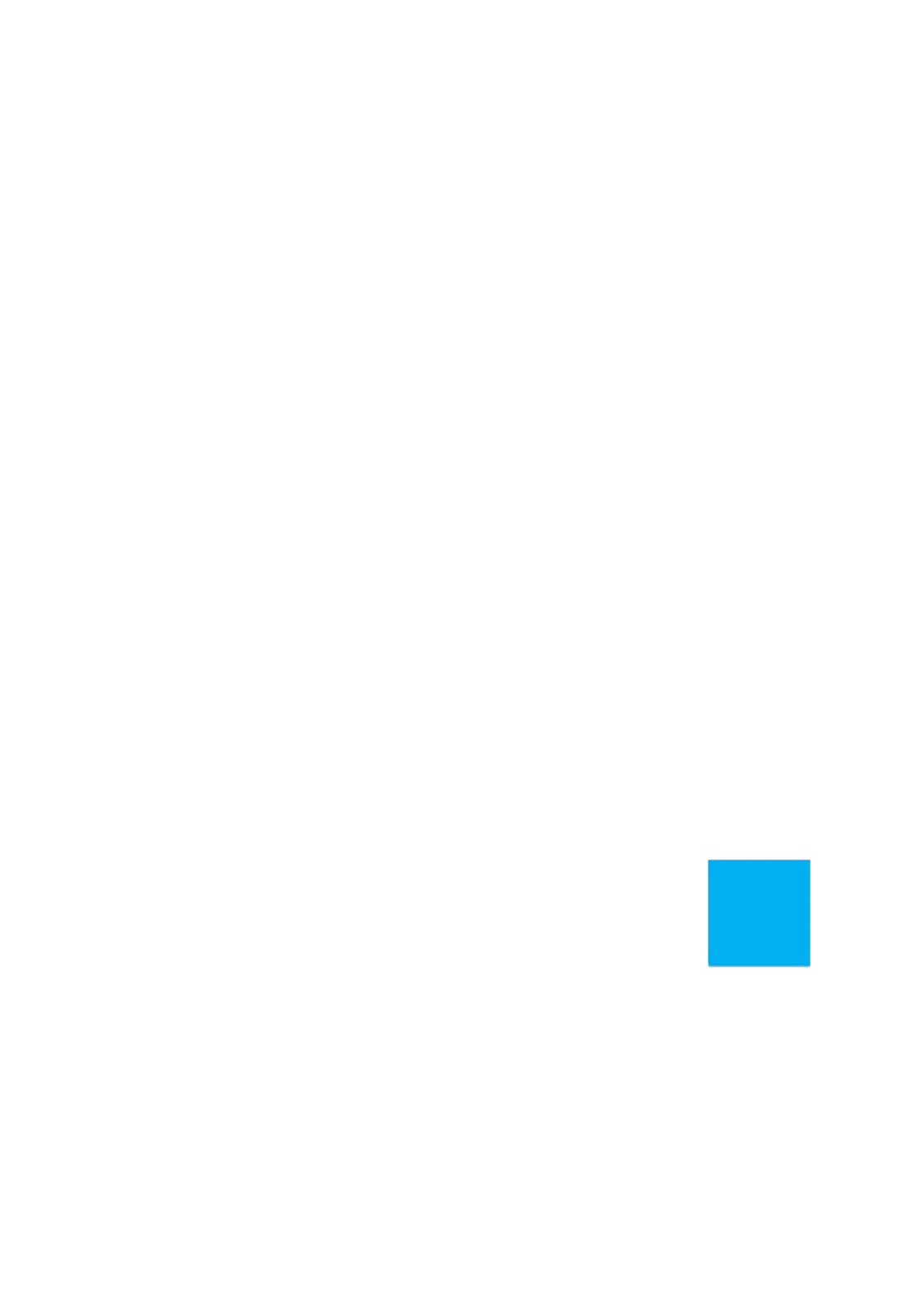 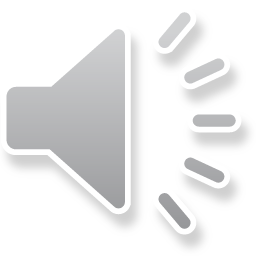 13-6-2015
digibordpeuters.nl
Welke vorm heeft de neus van Tito?
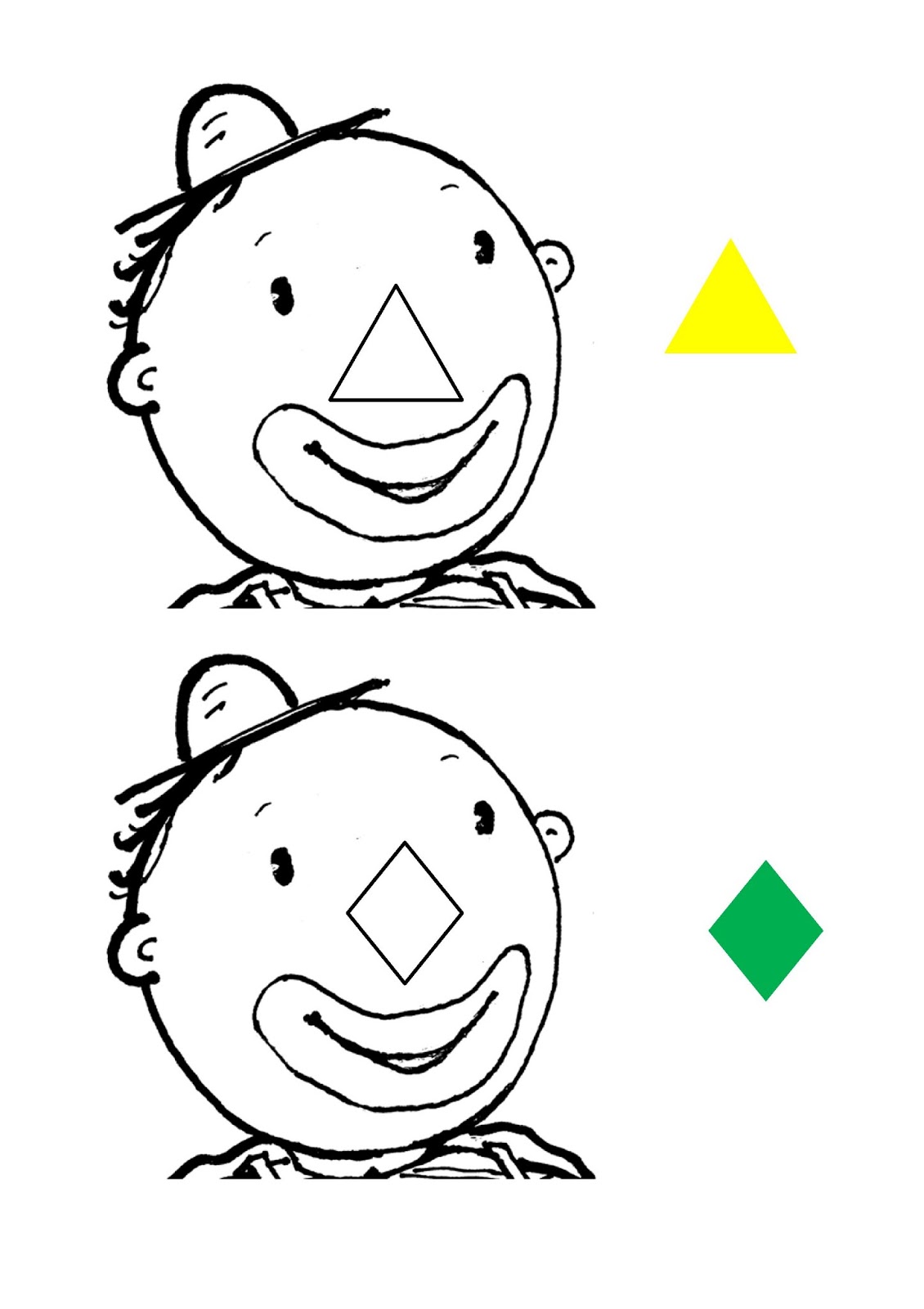 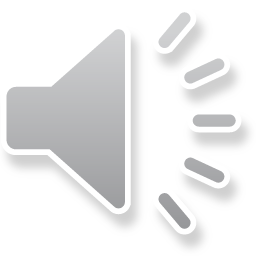 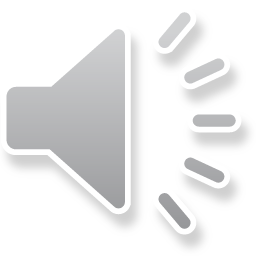 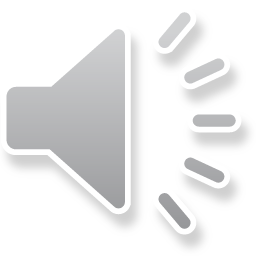 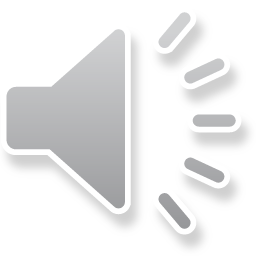 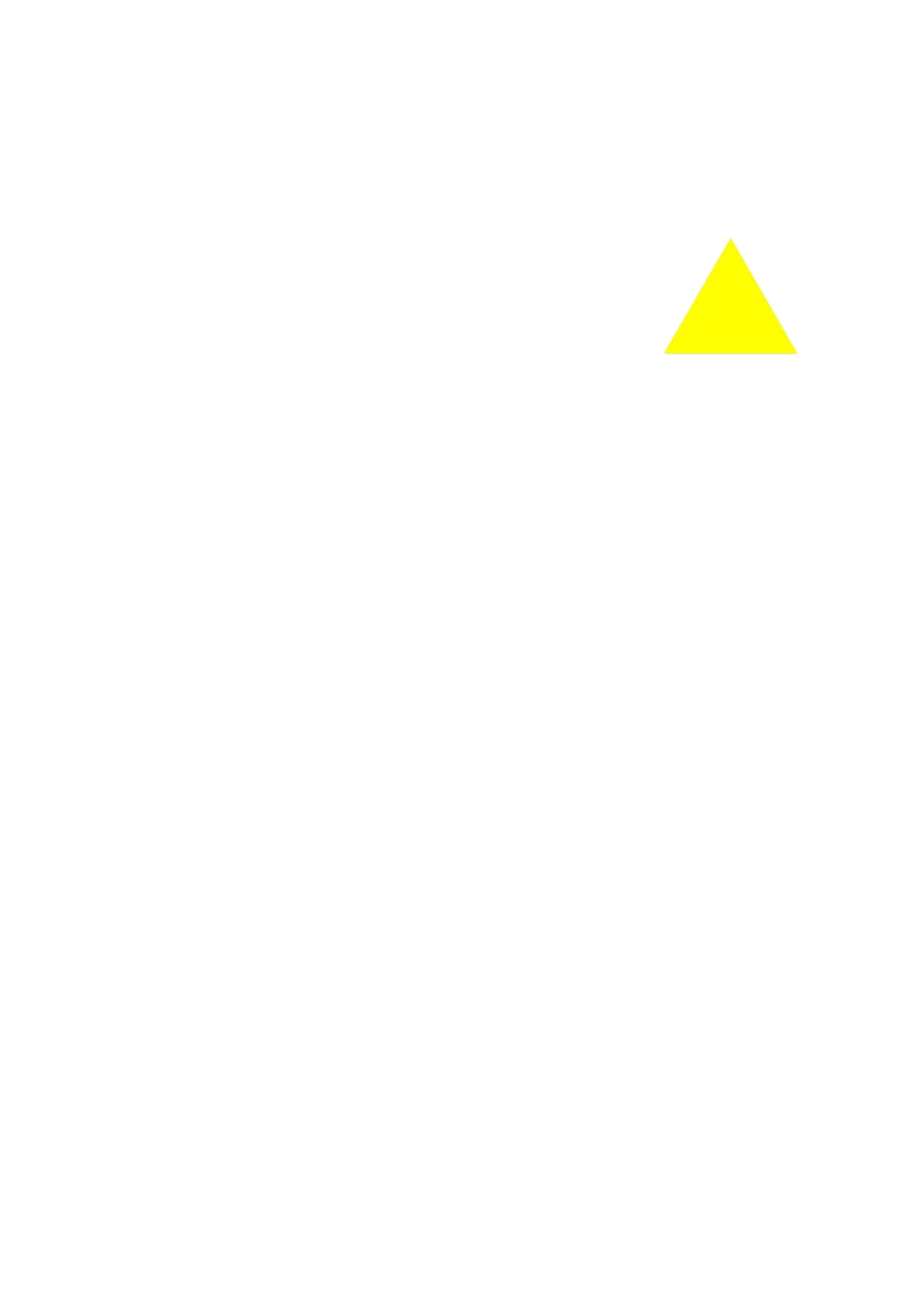 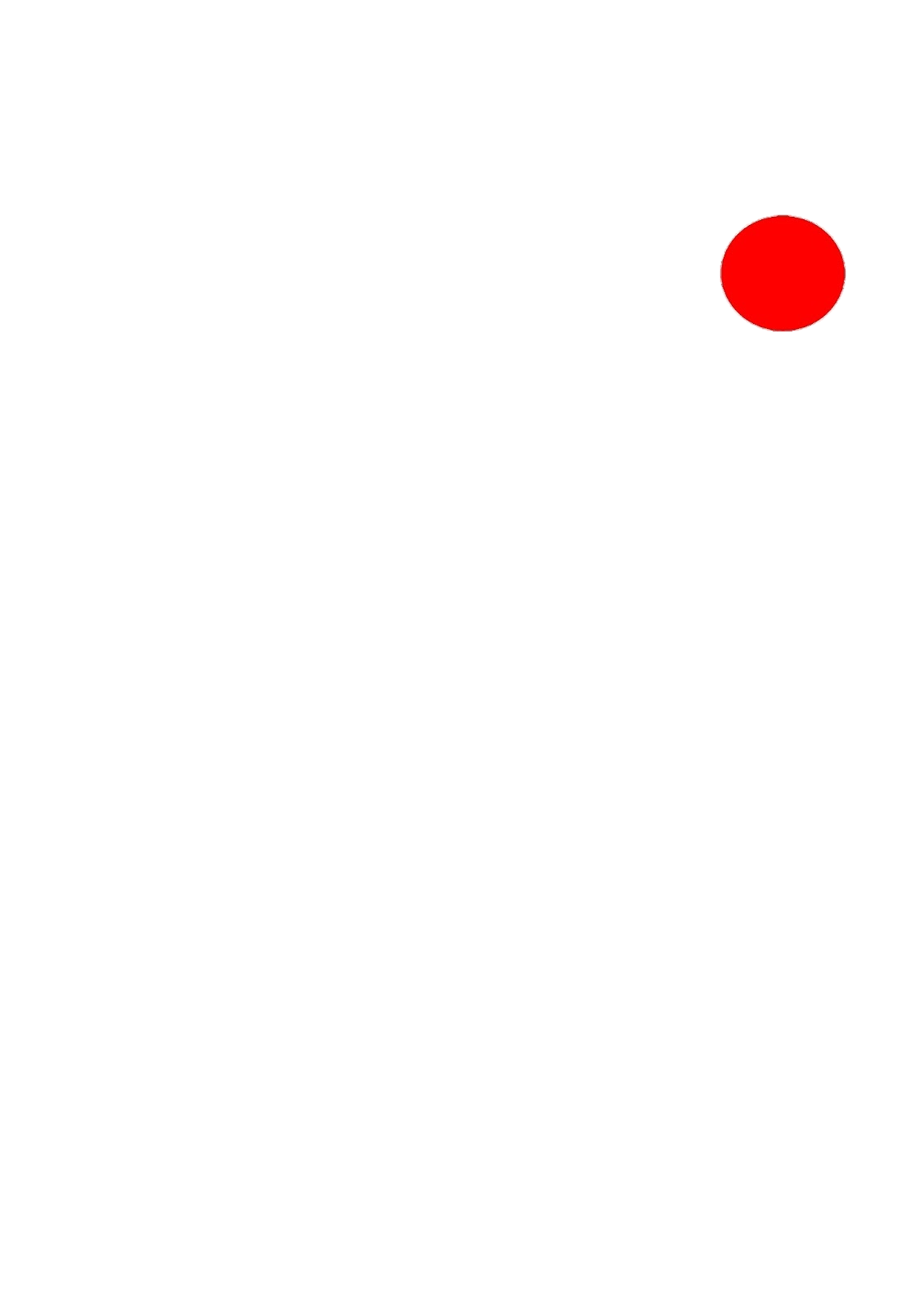 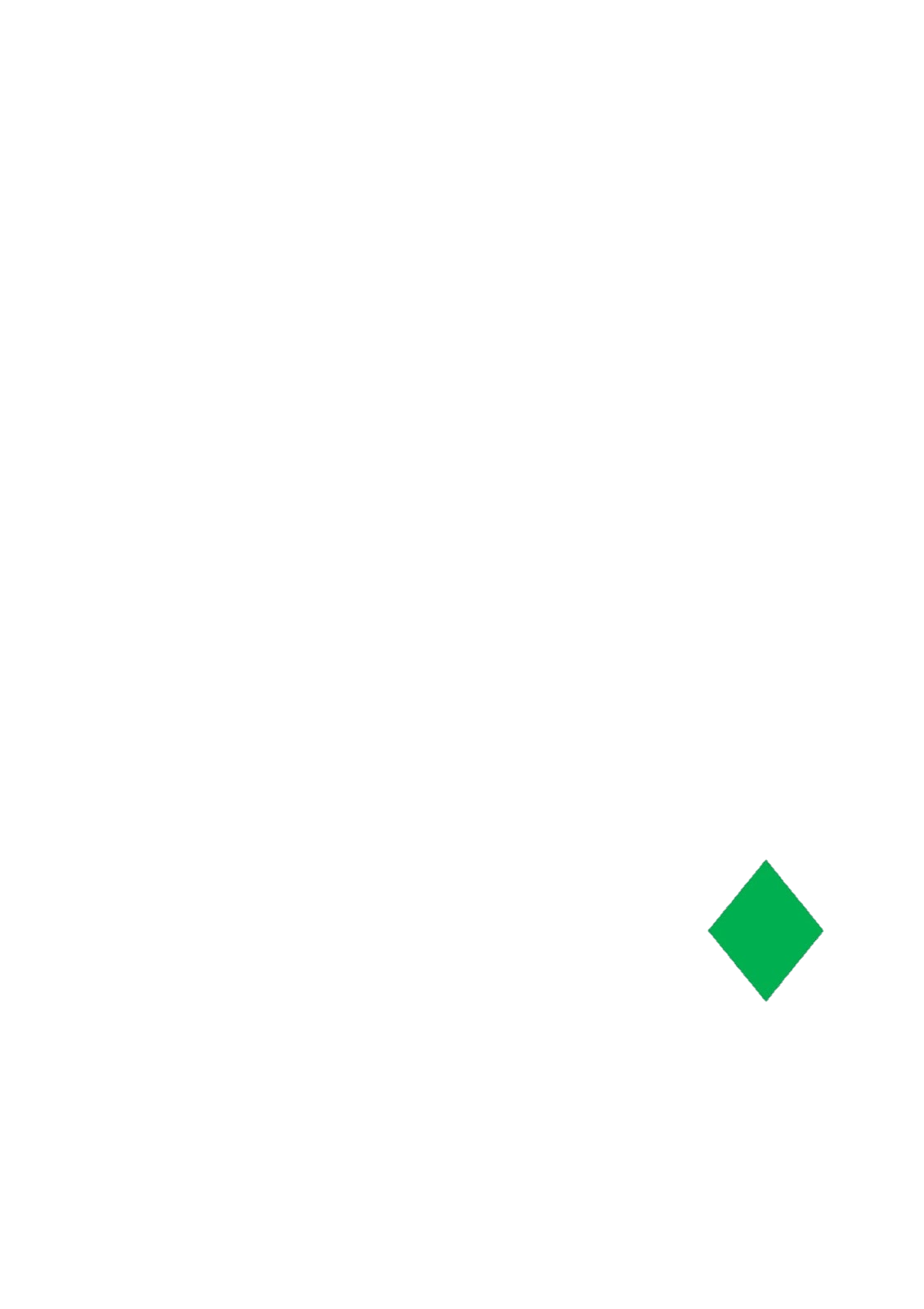 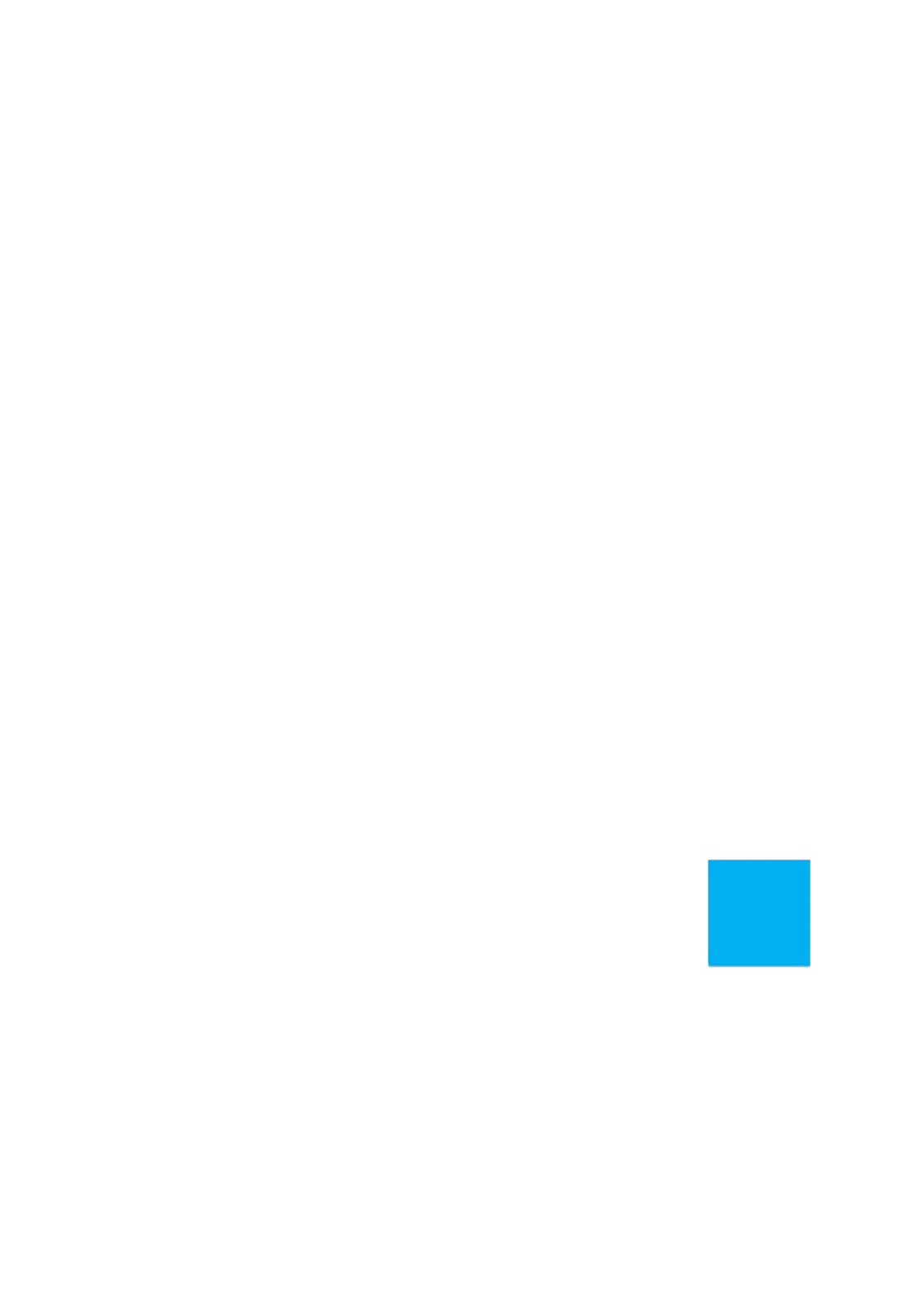 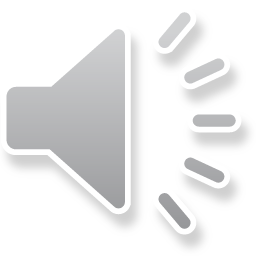 13-6-2015
digibordpeuters.nl
Welke vorm heeft de neus van Tito?
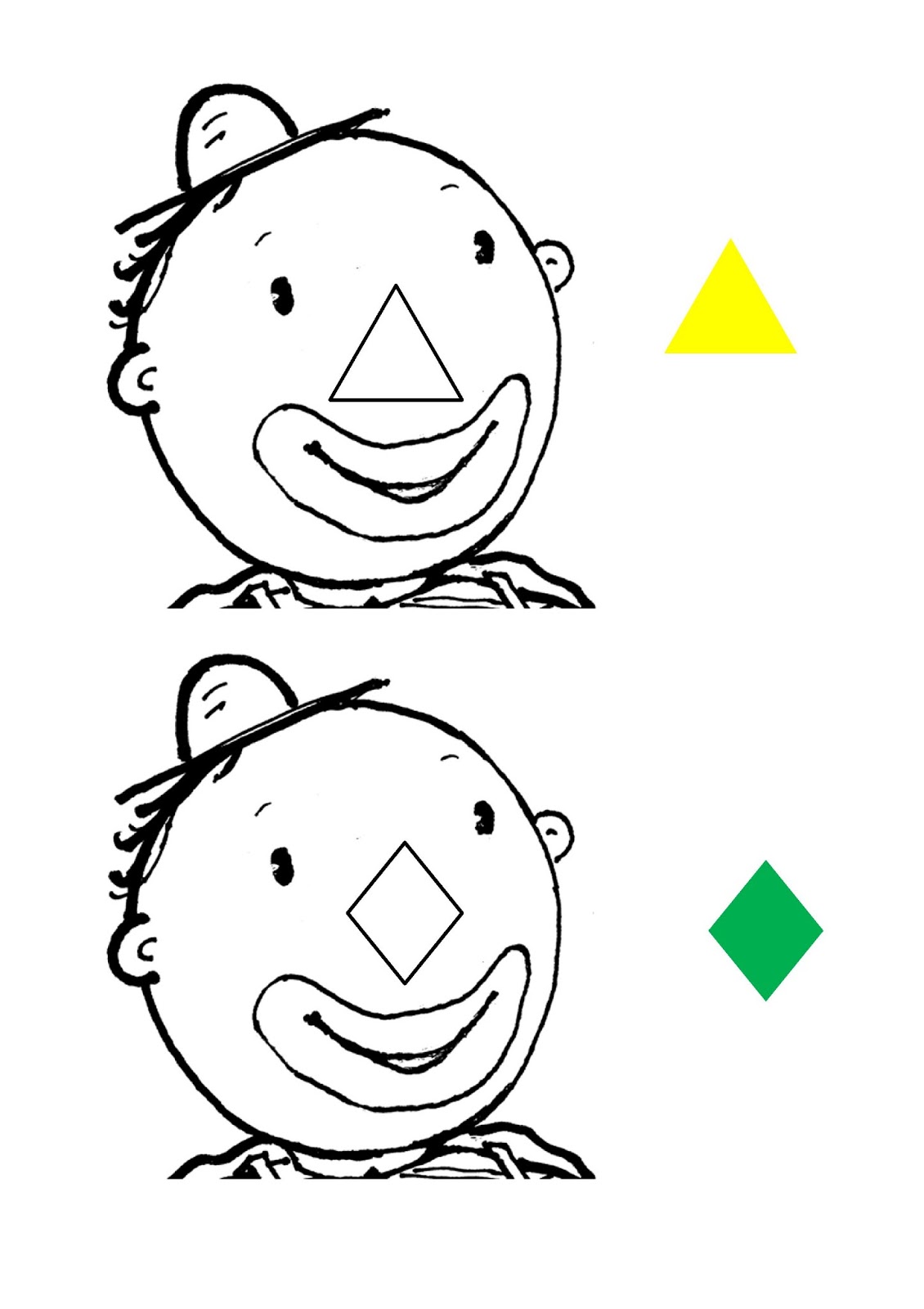 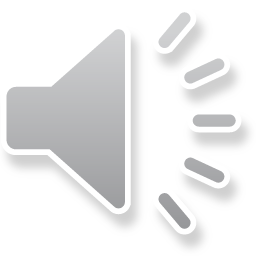 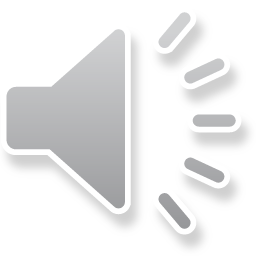 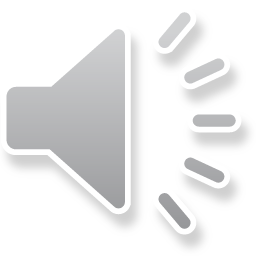 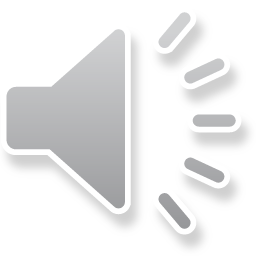 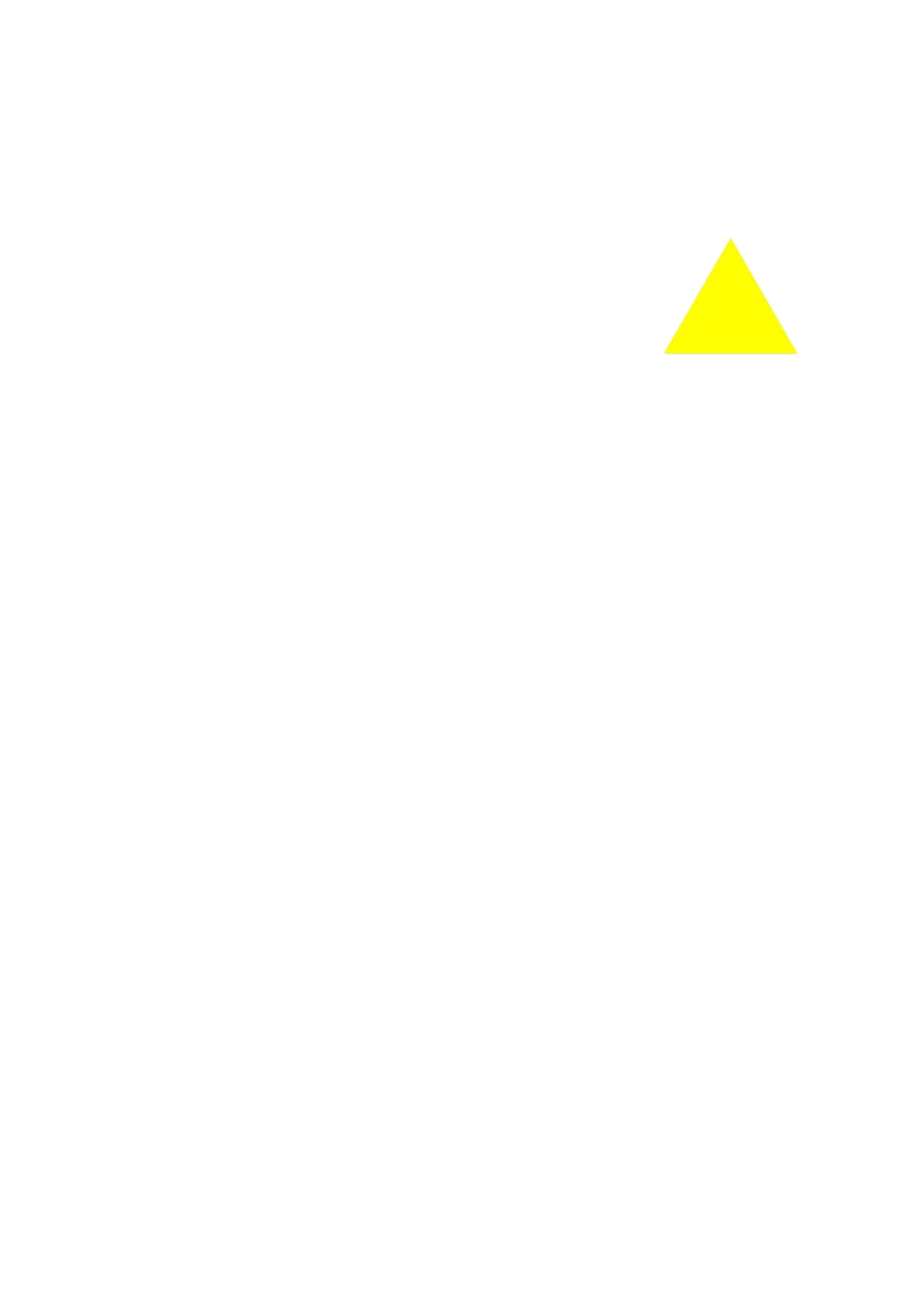 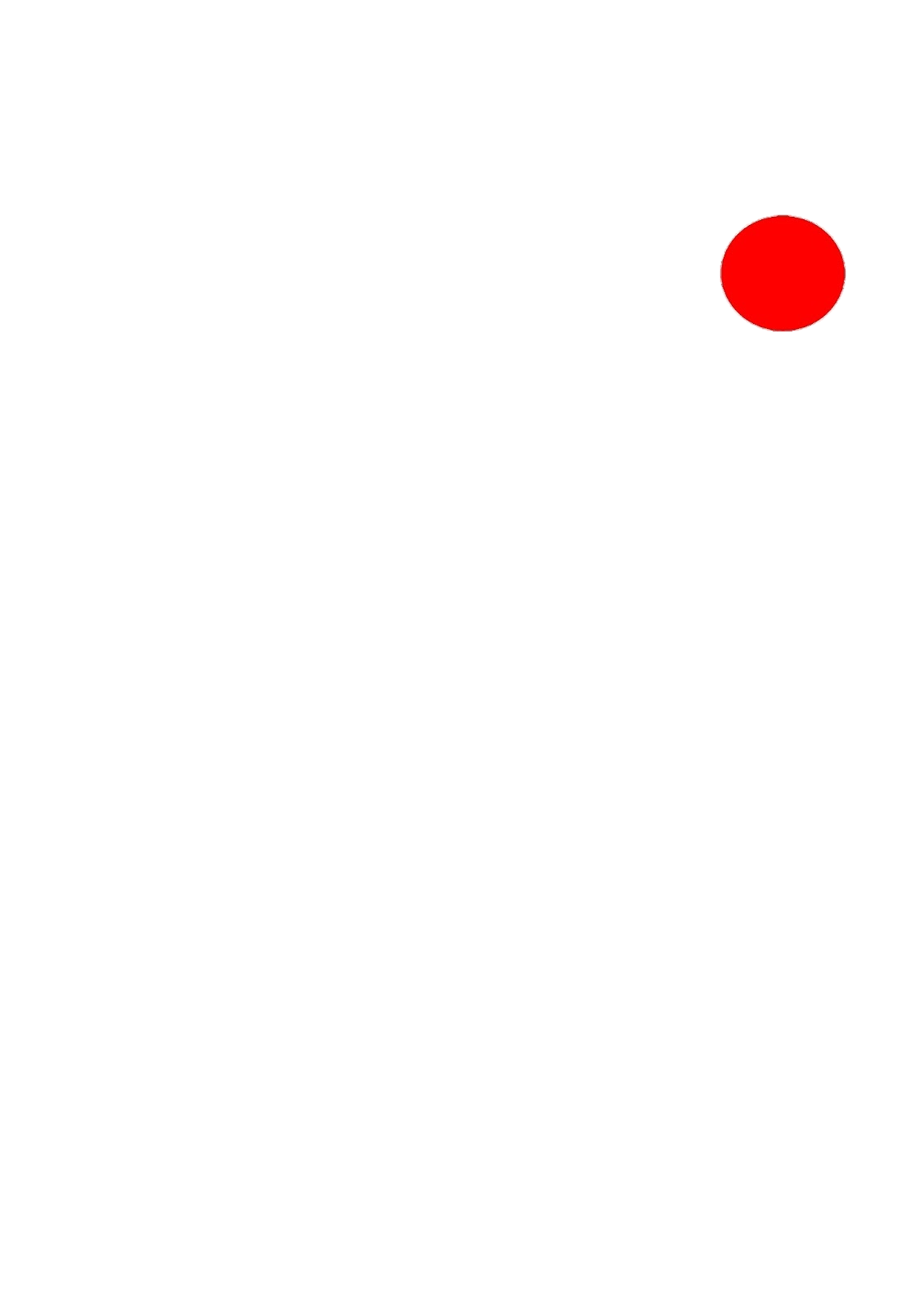 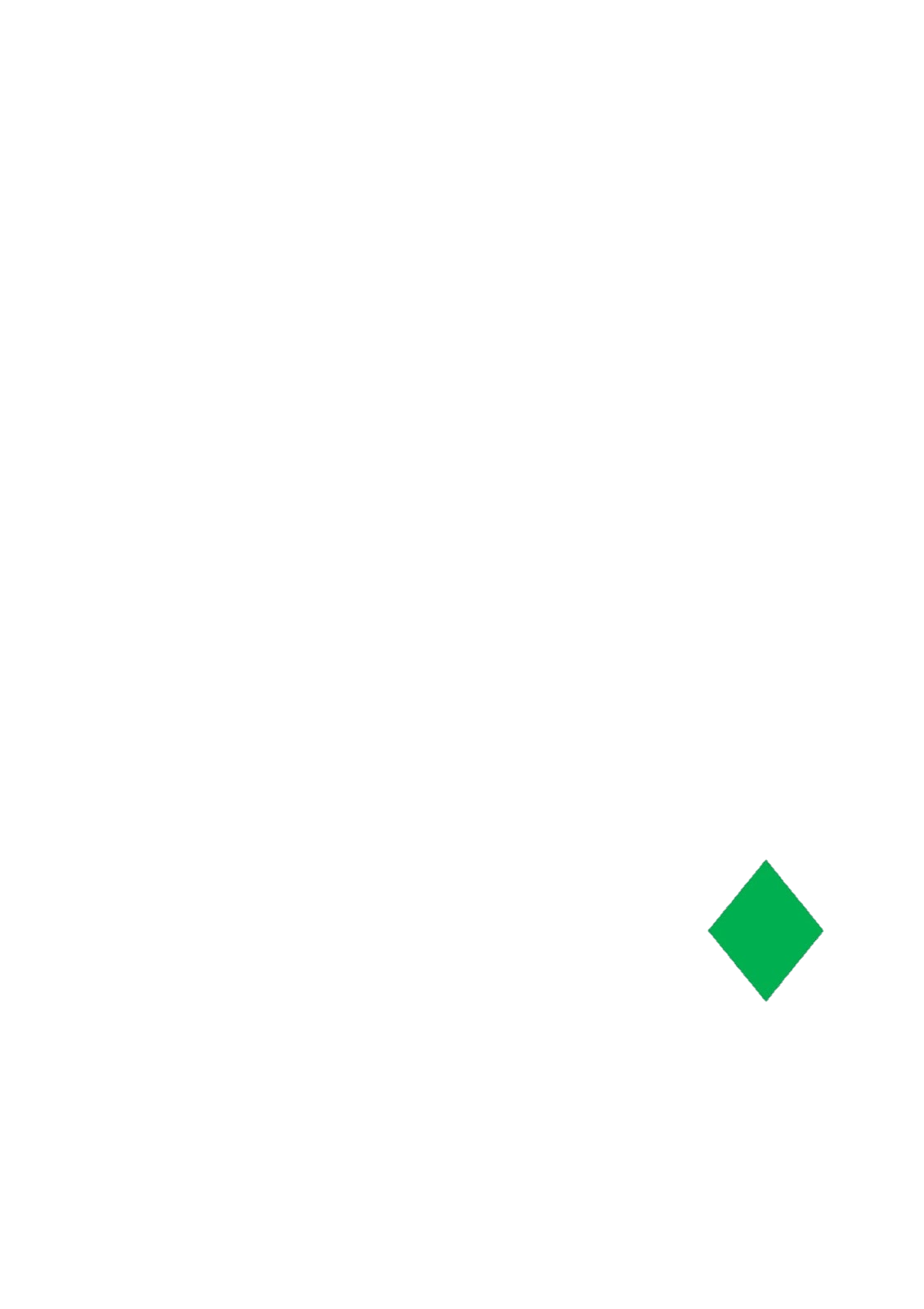 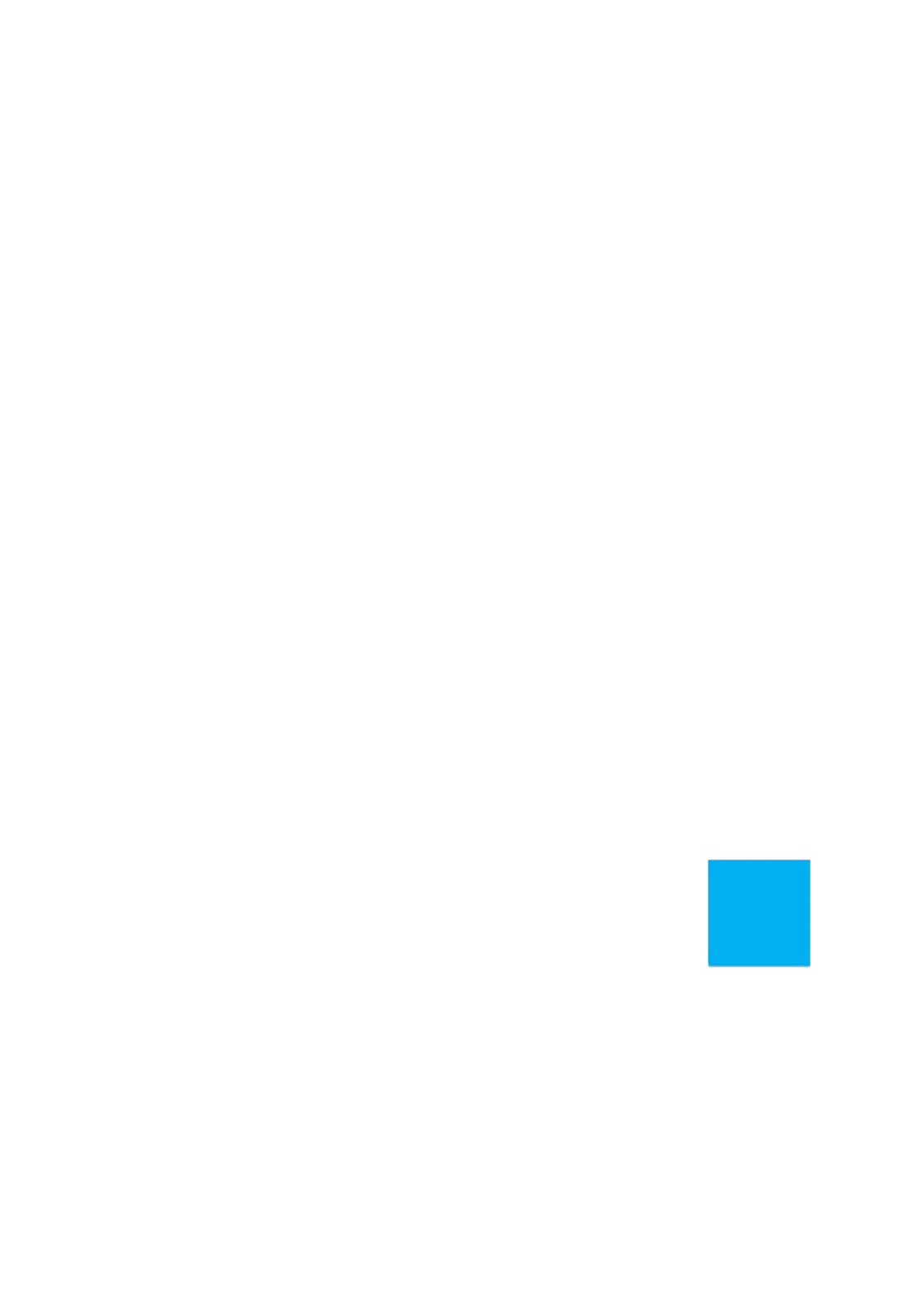 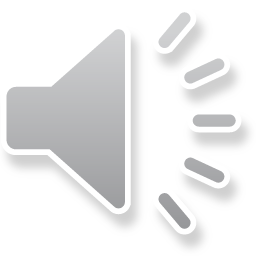 13-6-2015
digibordpeuters.nl
Welke vorm heeft de neus van Tito?
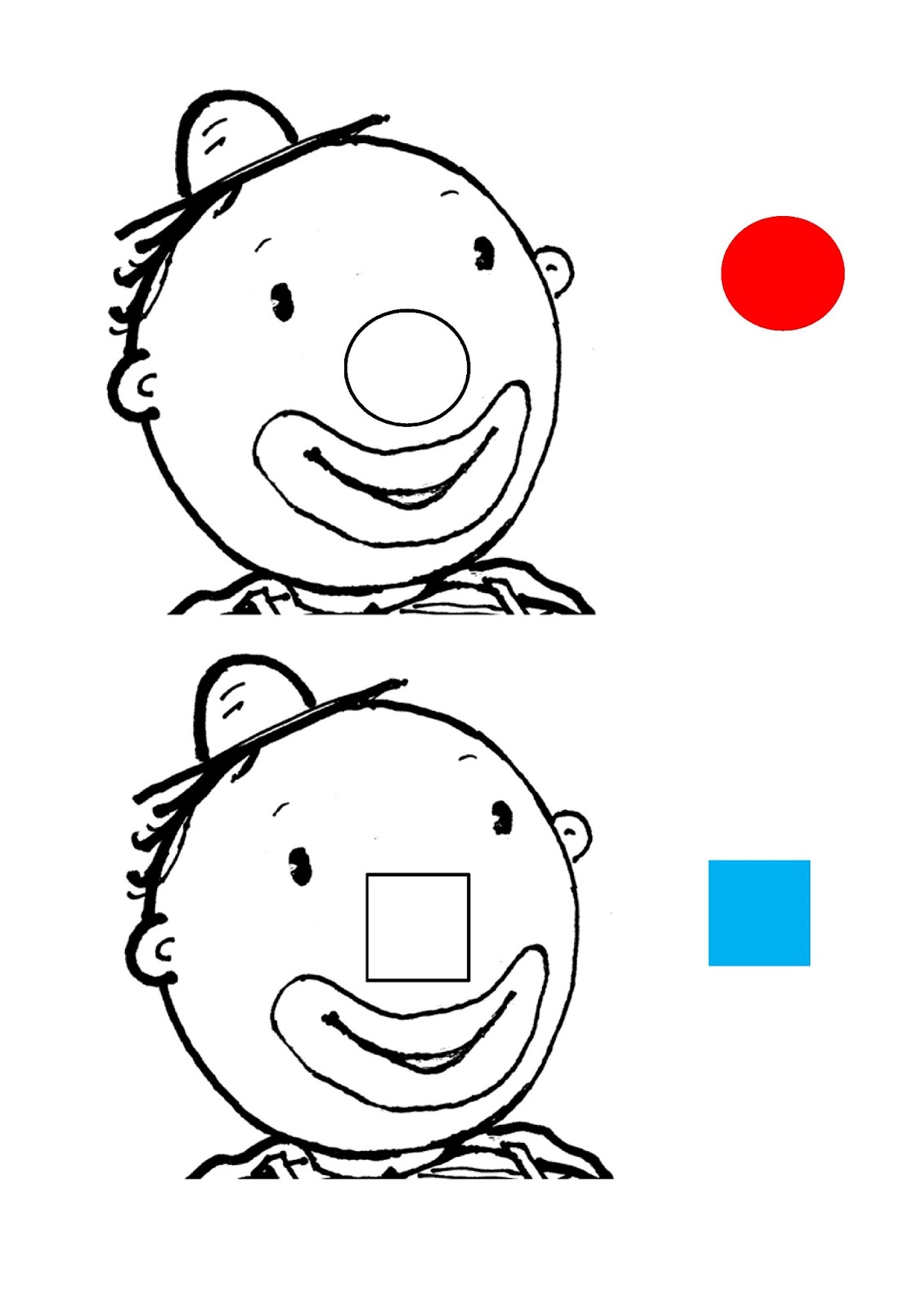 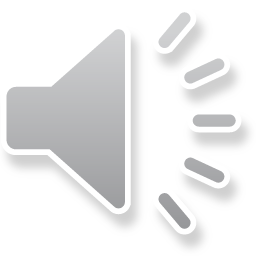 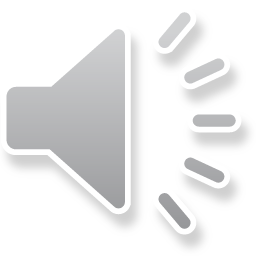 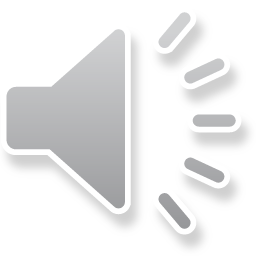 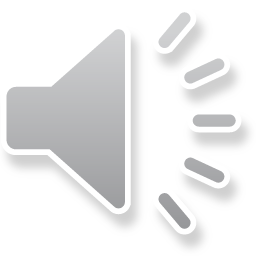 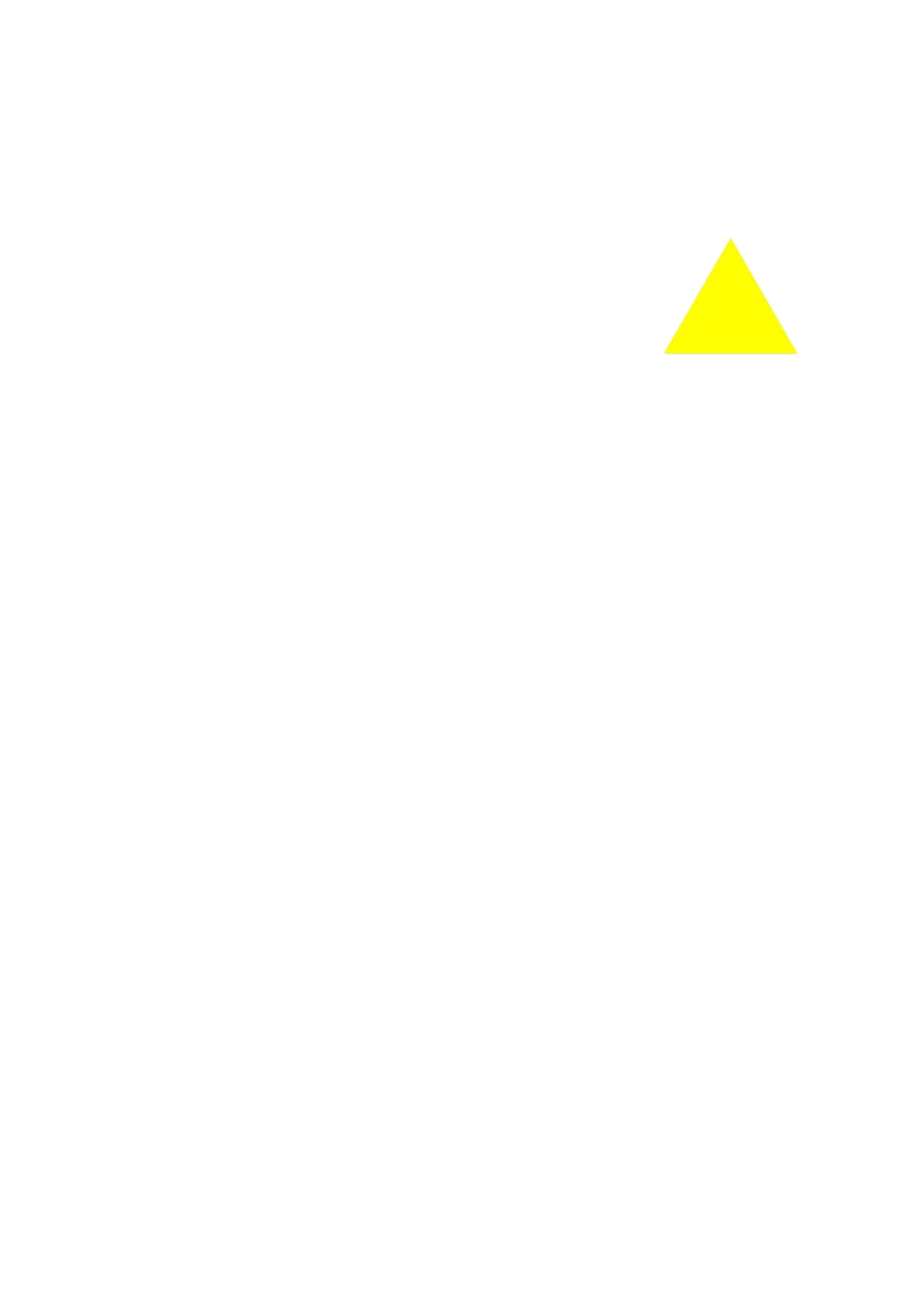 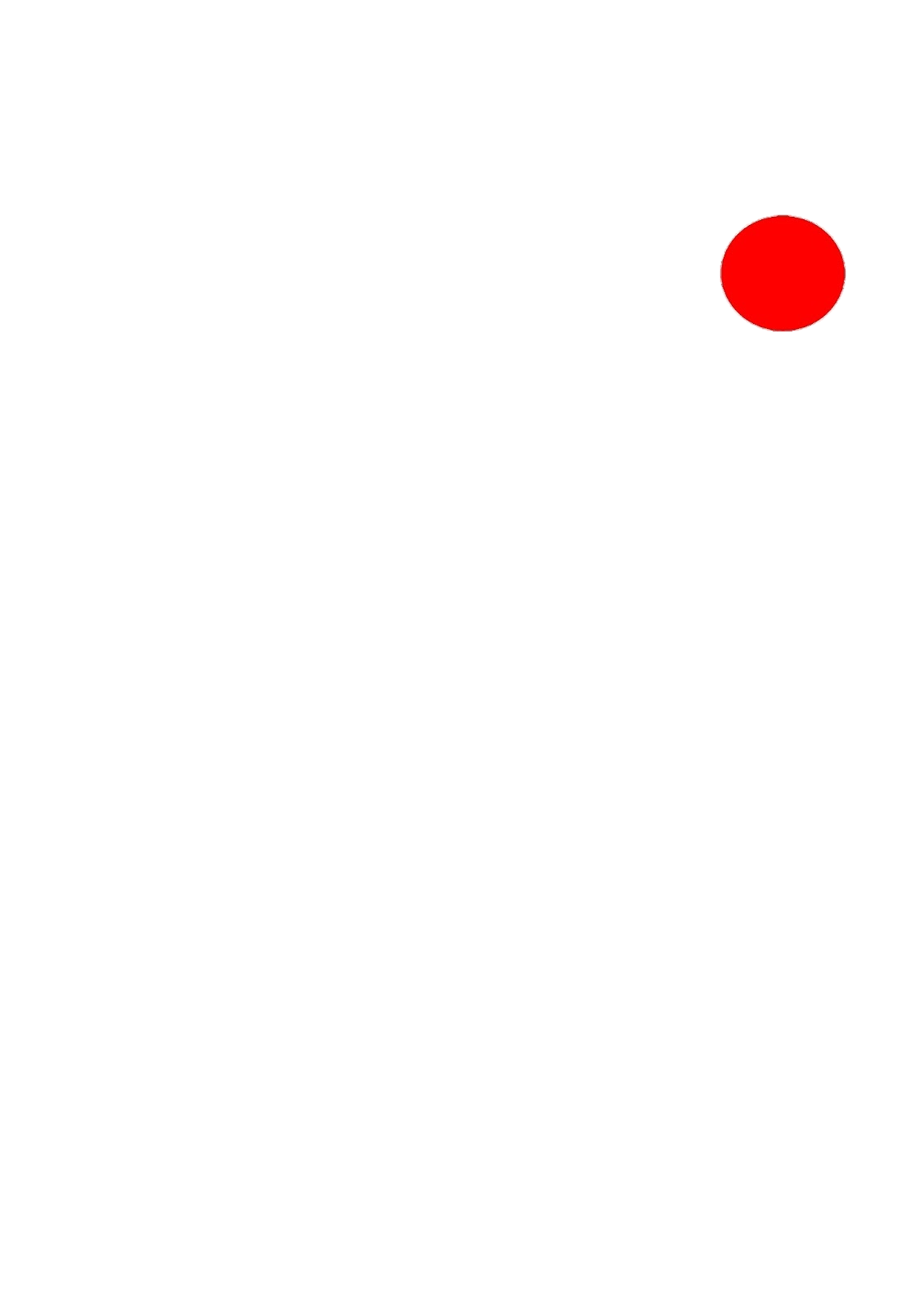 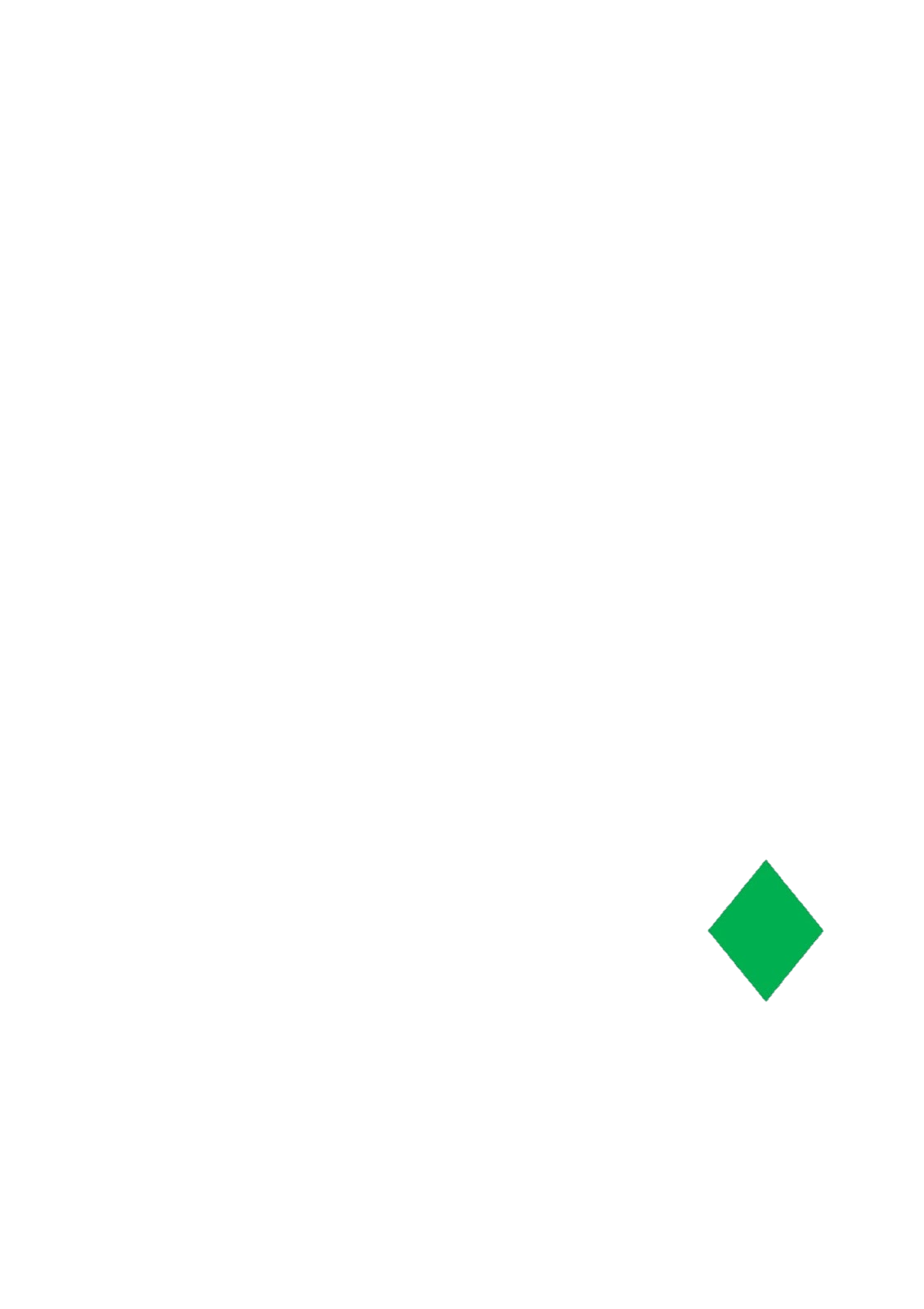 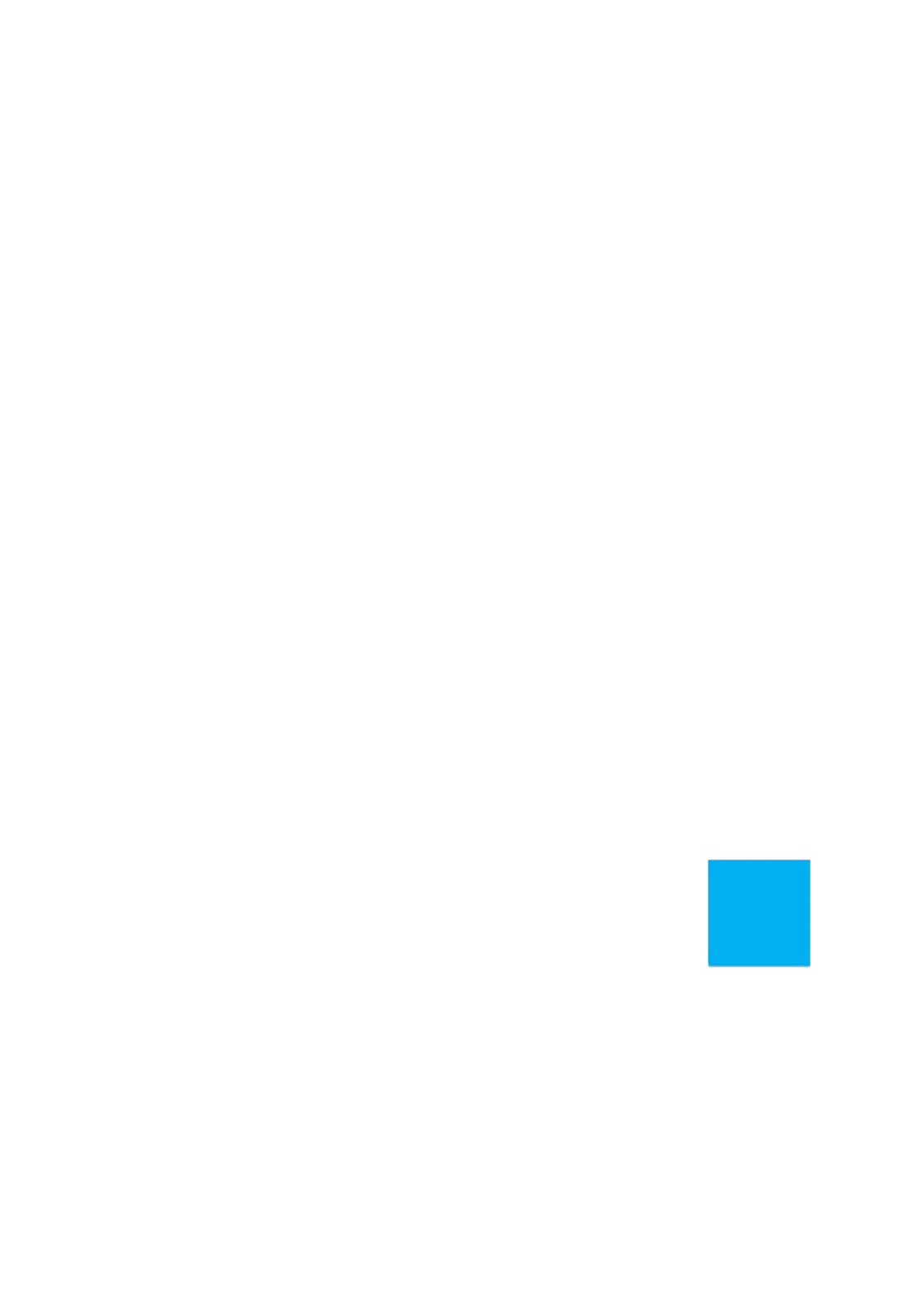 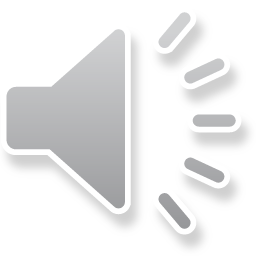 13-6-2015
digibordpeuters.nl
Welke vorm heeft de neus van Tito?
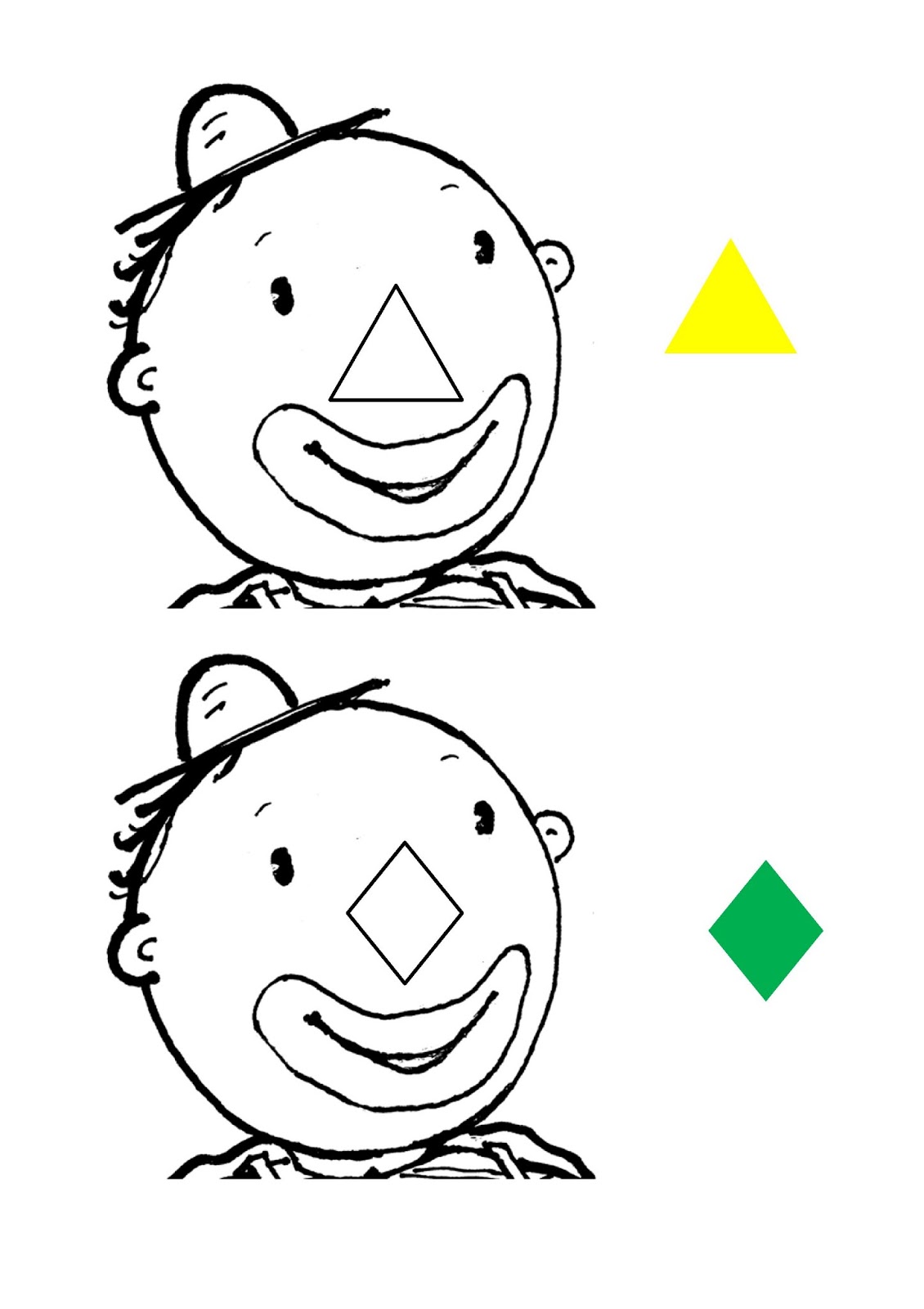 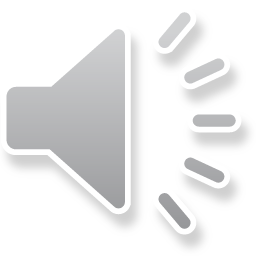 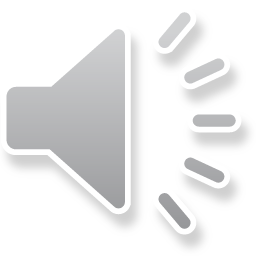 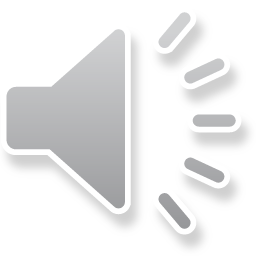 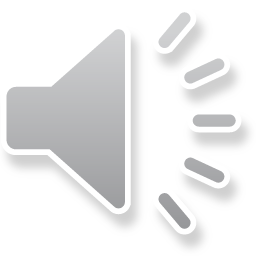 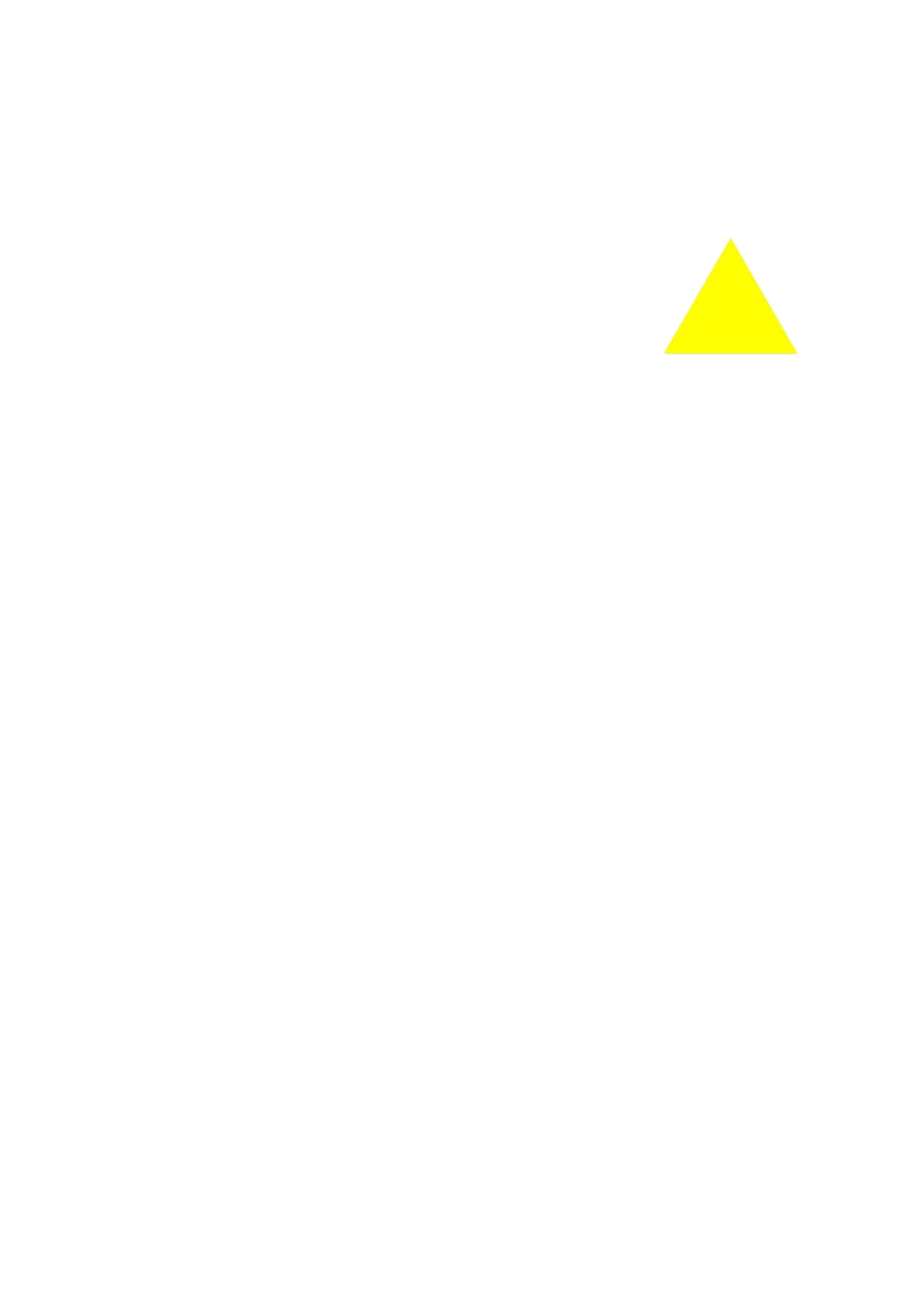 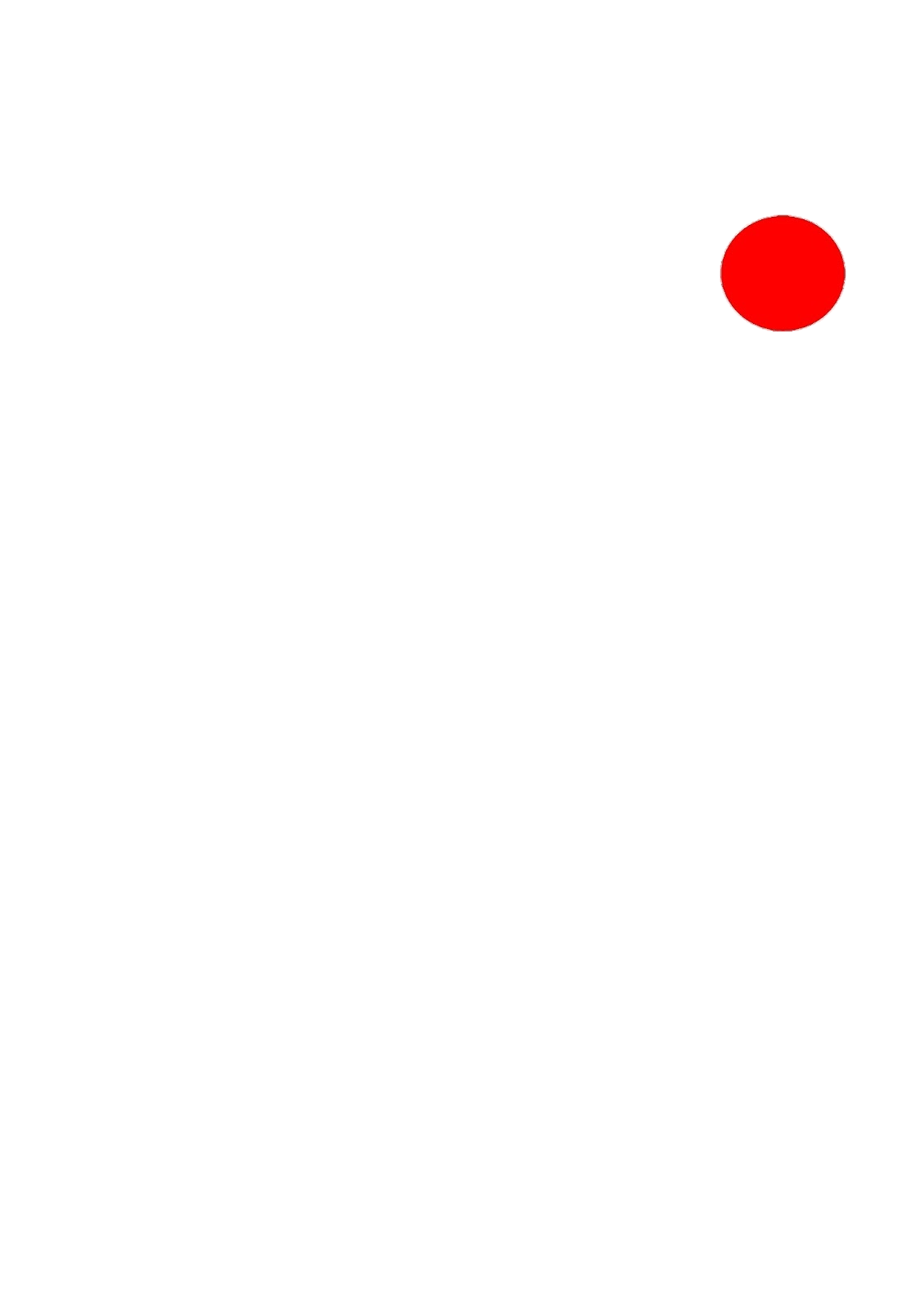 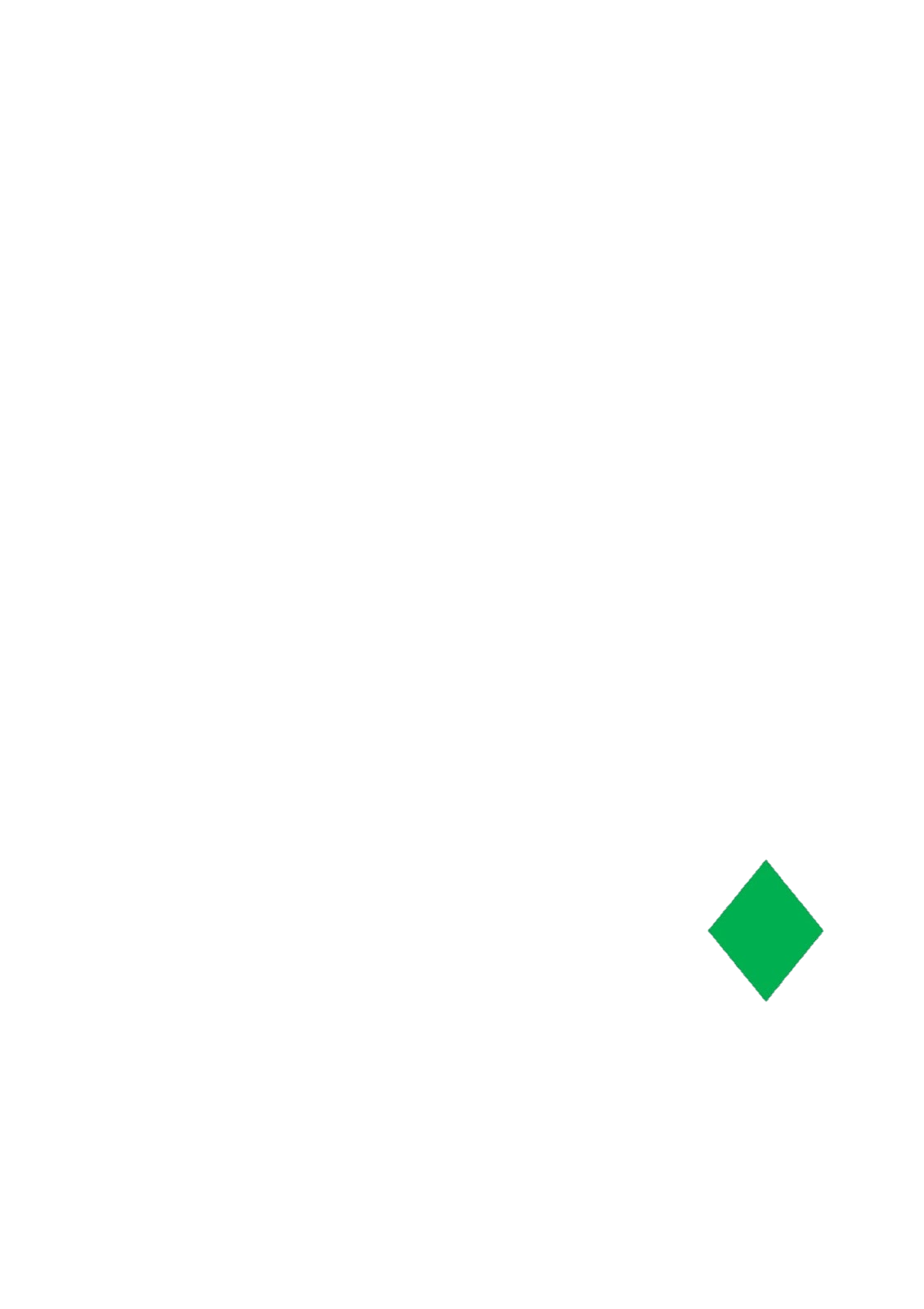 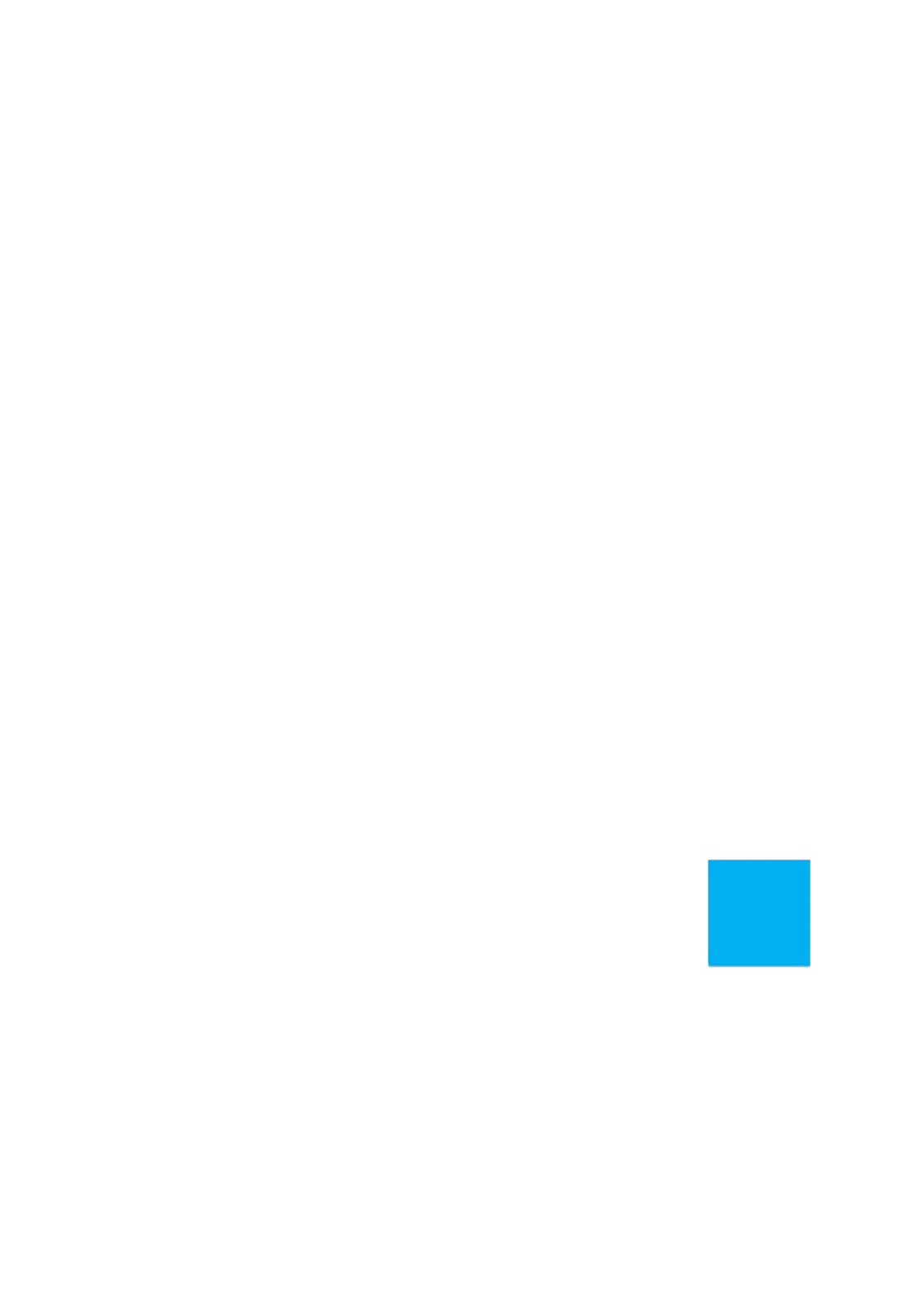 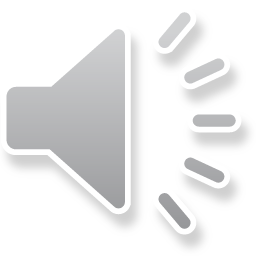 13-6-2015
digibordpeuters.nl
Welke vorm heeft de neus van Tito?
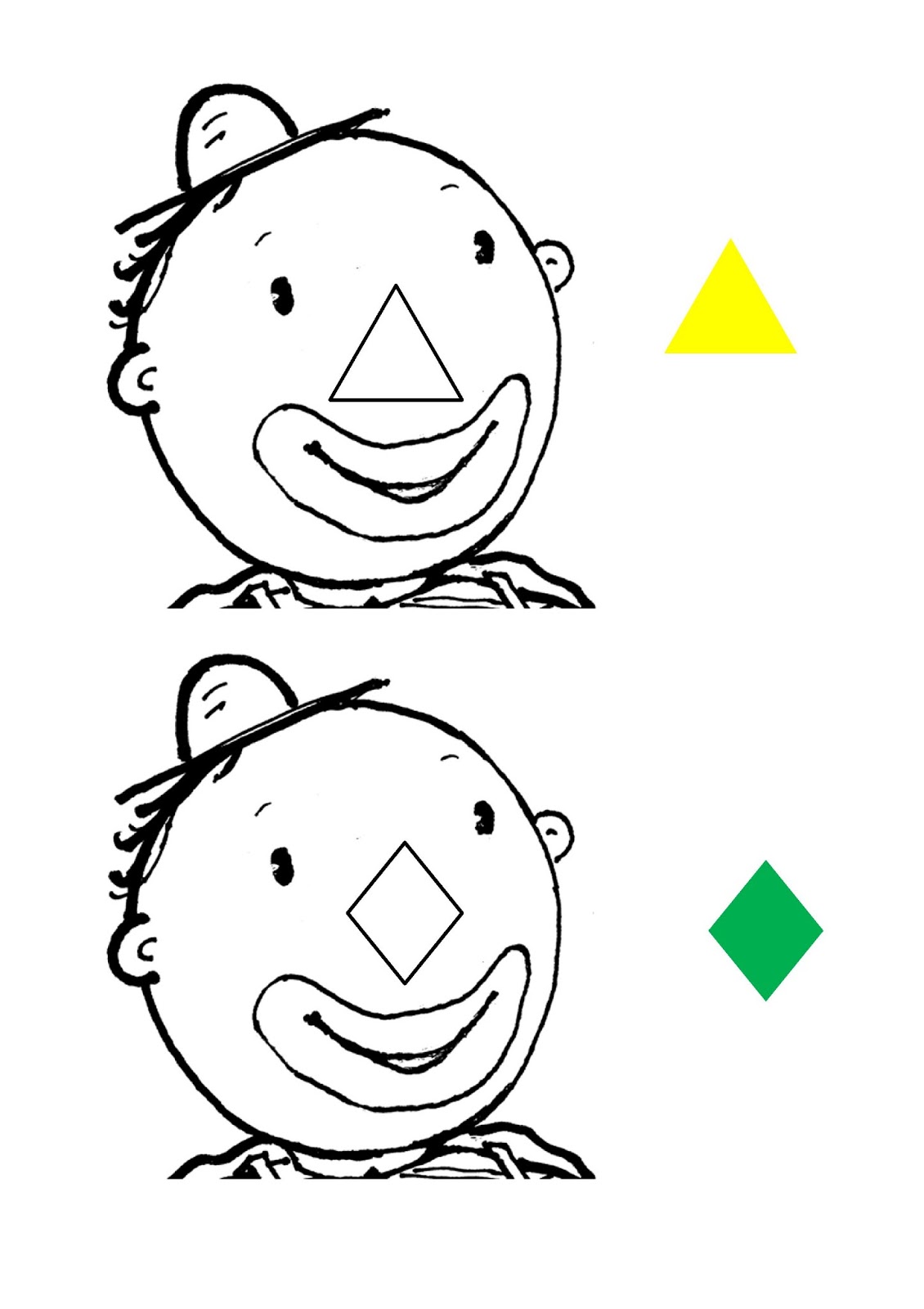 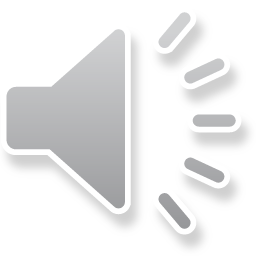 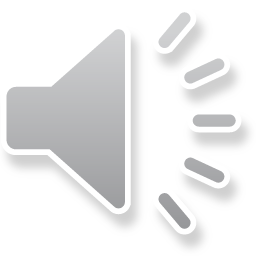 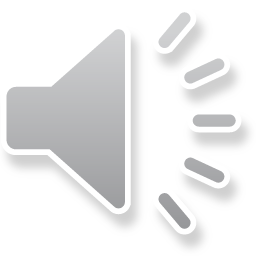 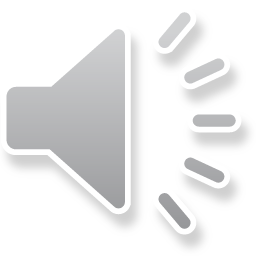 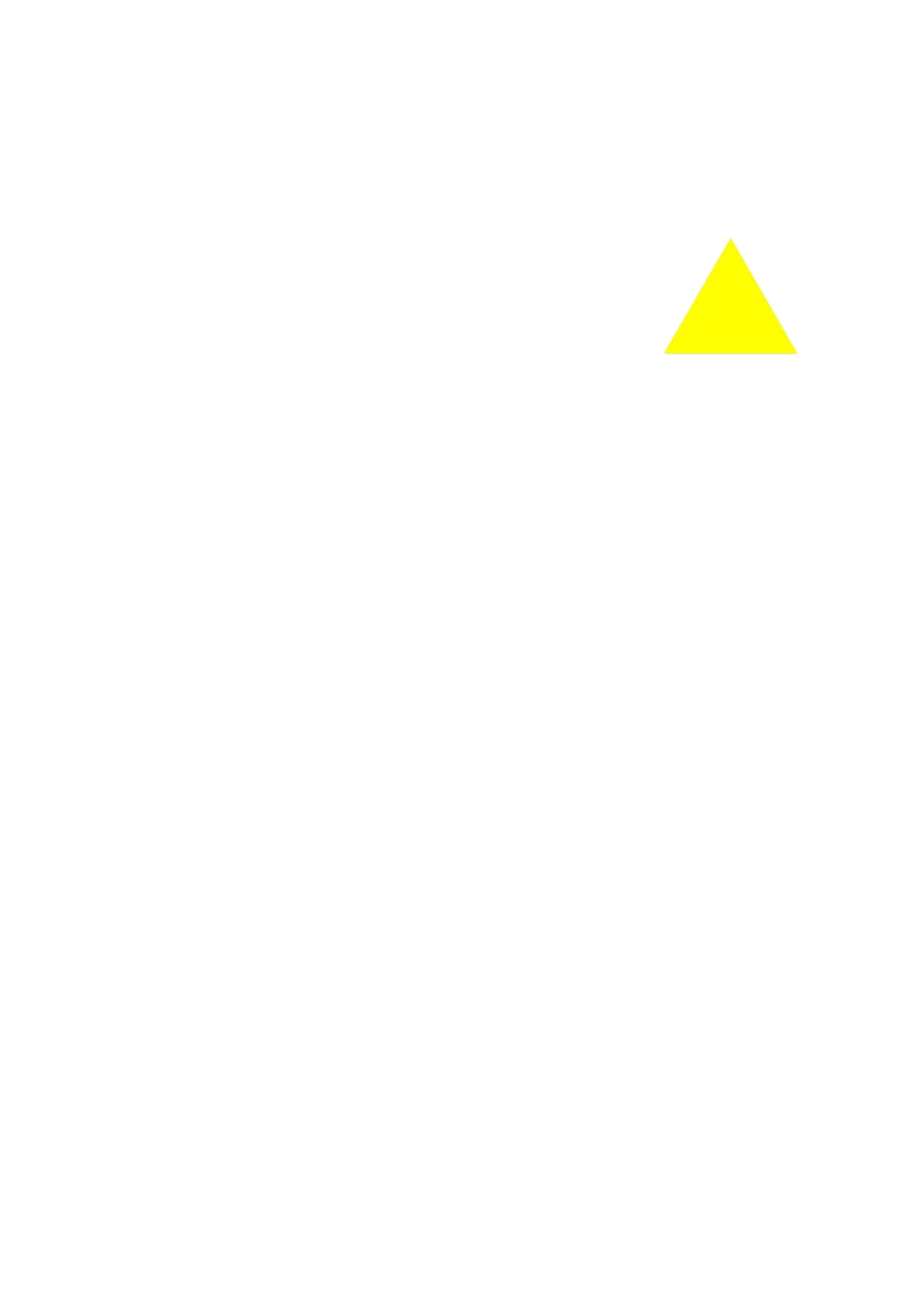 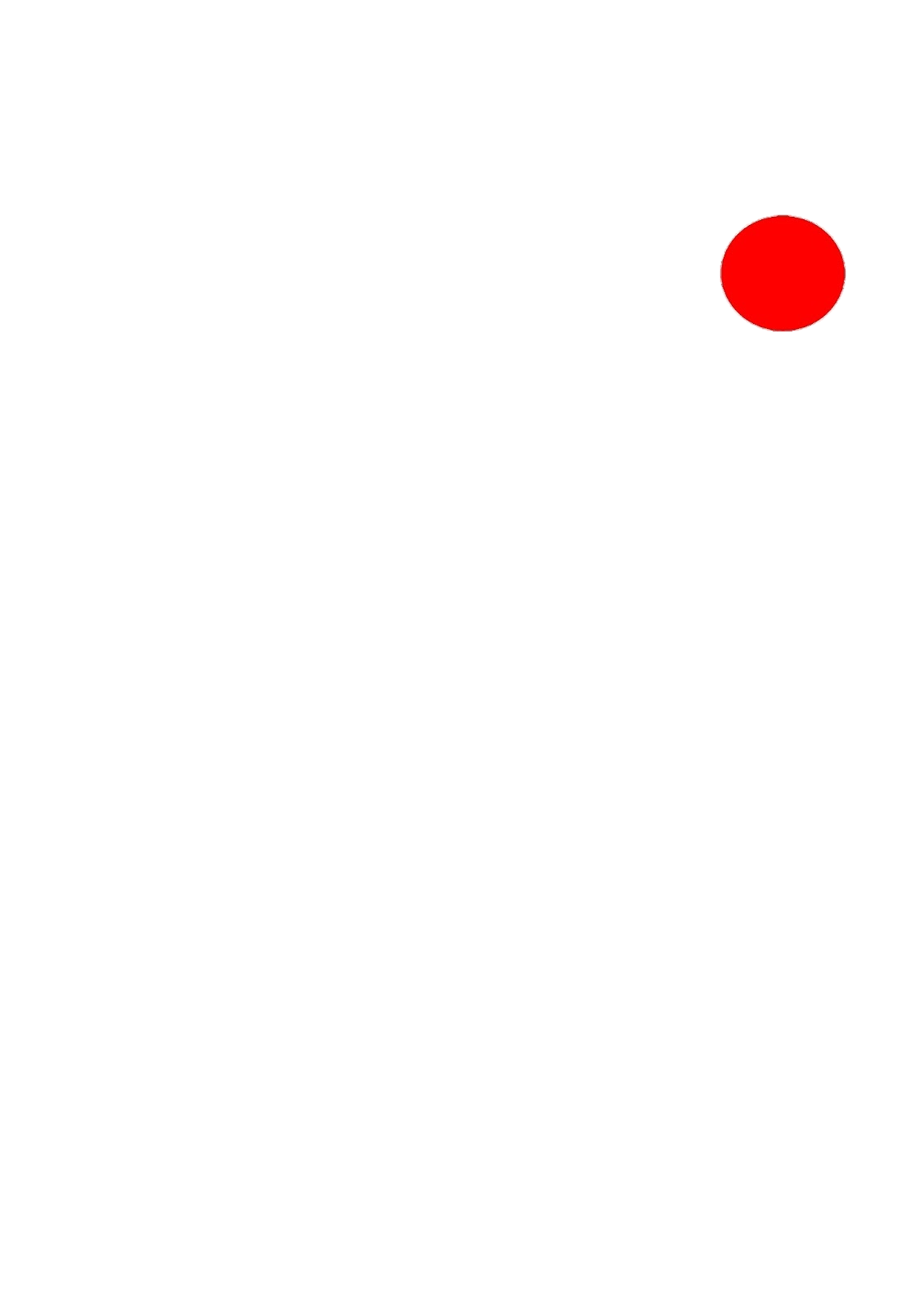 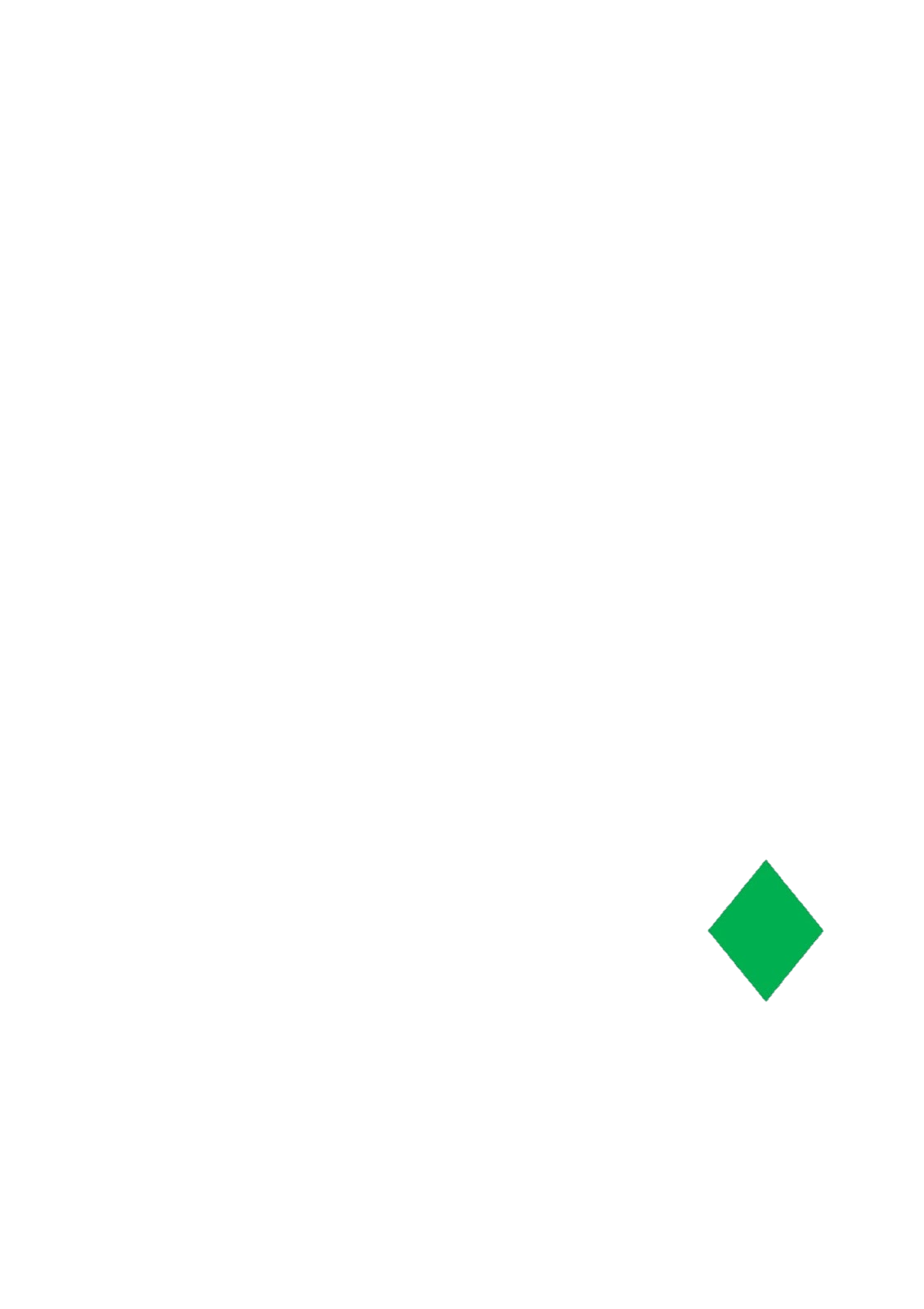 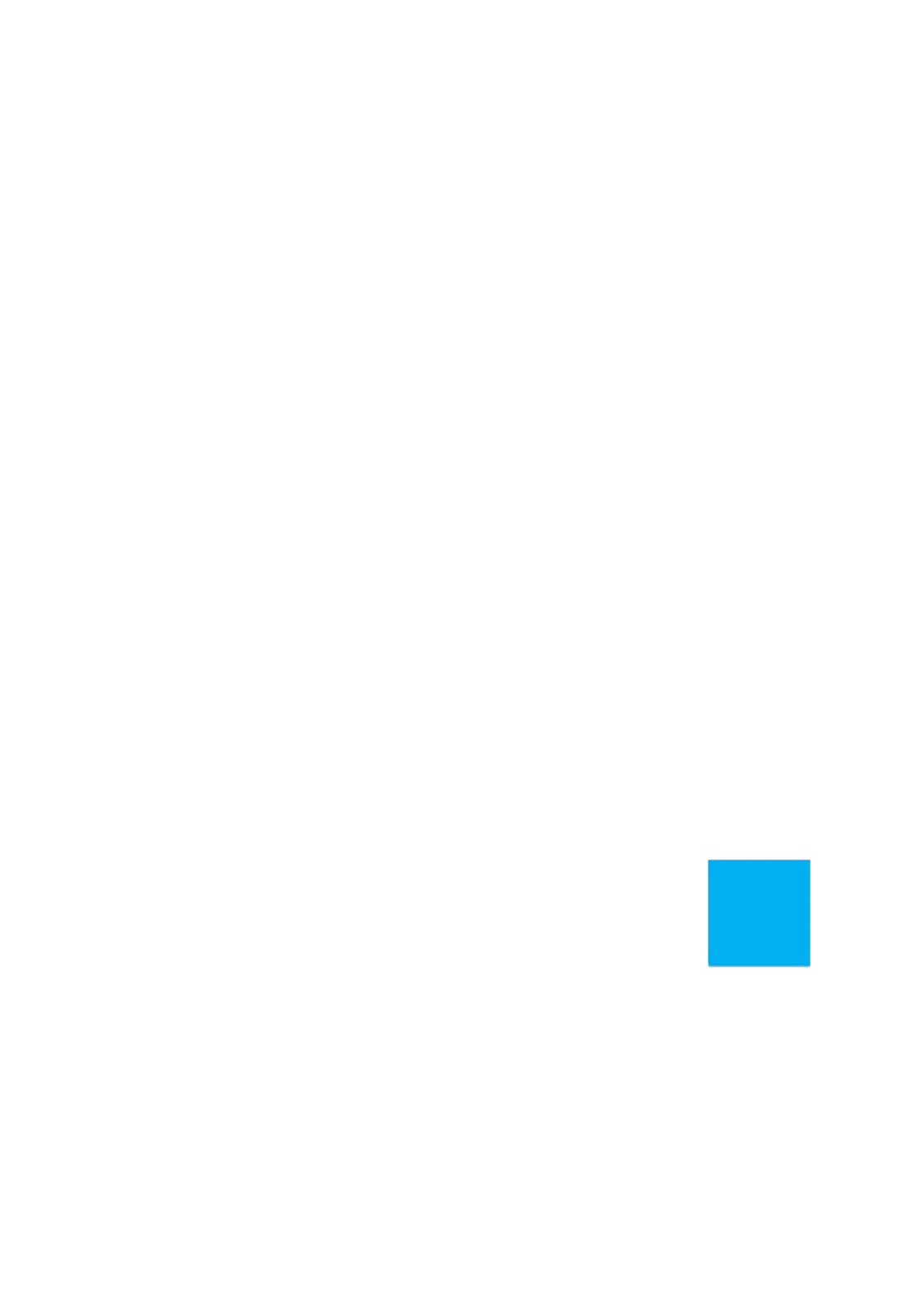 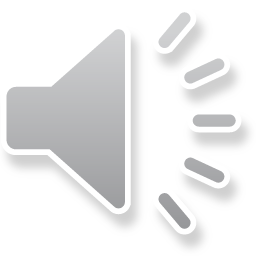 13-6-2015
digibordpeuters.nl
Welke vorm heeft de neus van Tito?
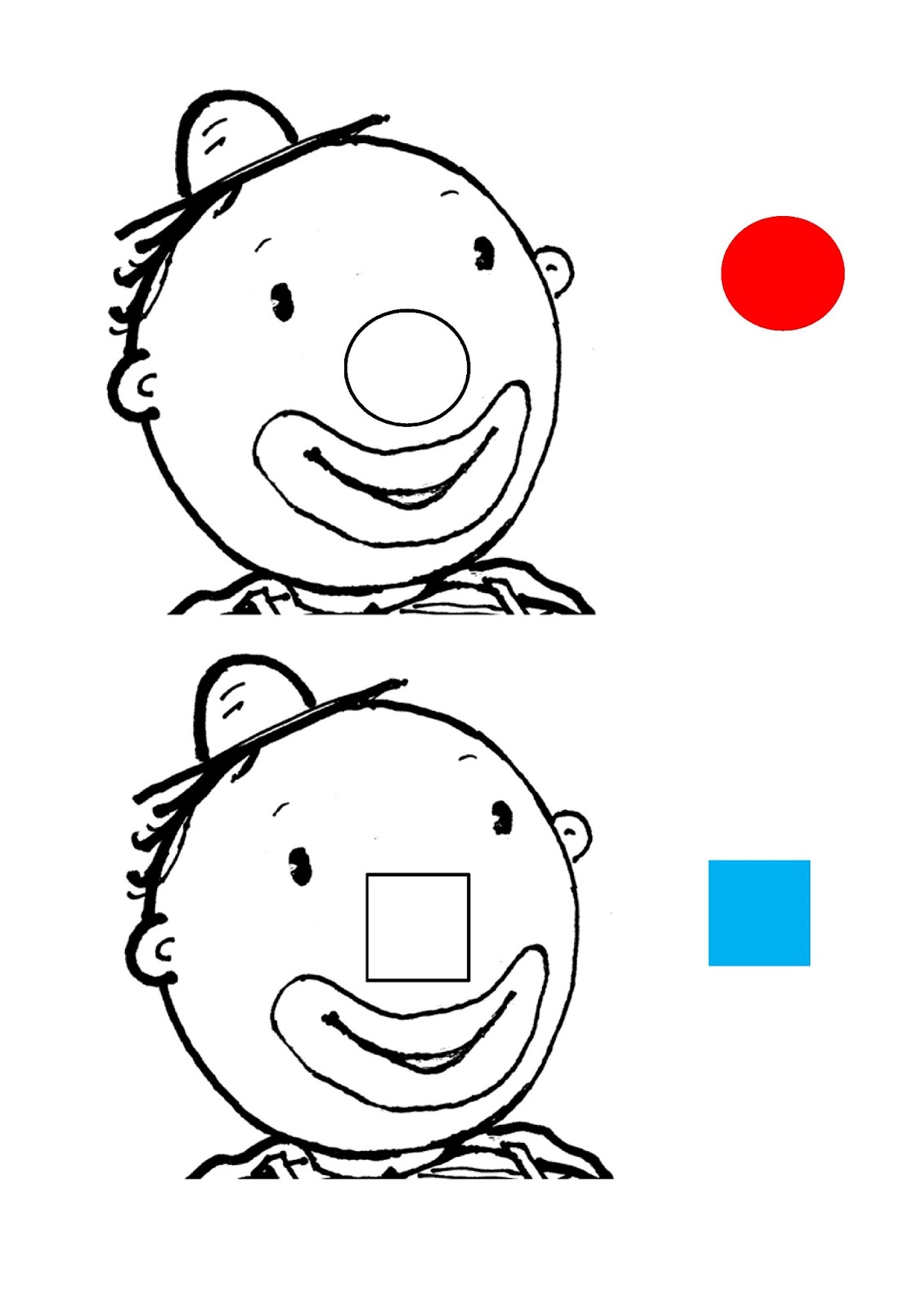 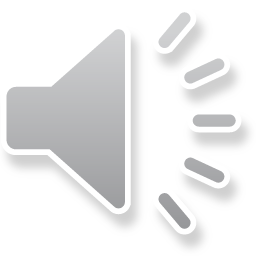 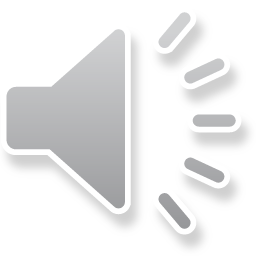 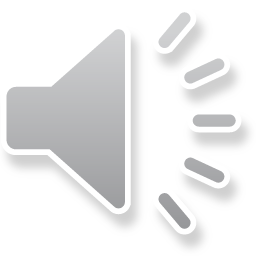 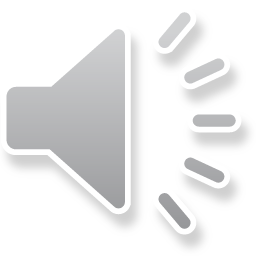 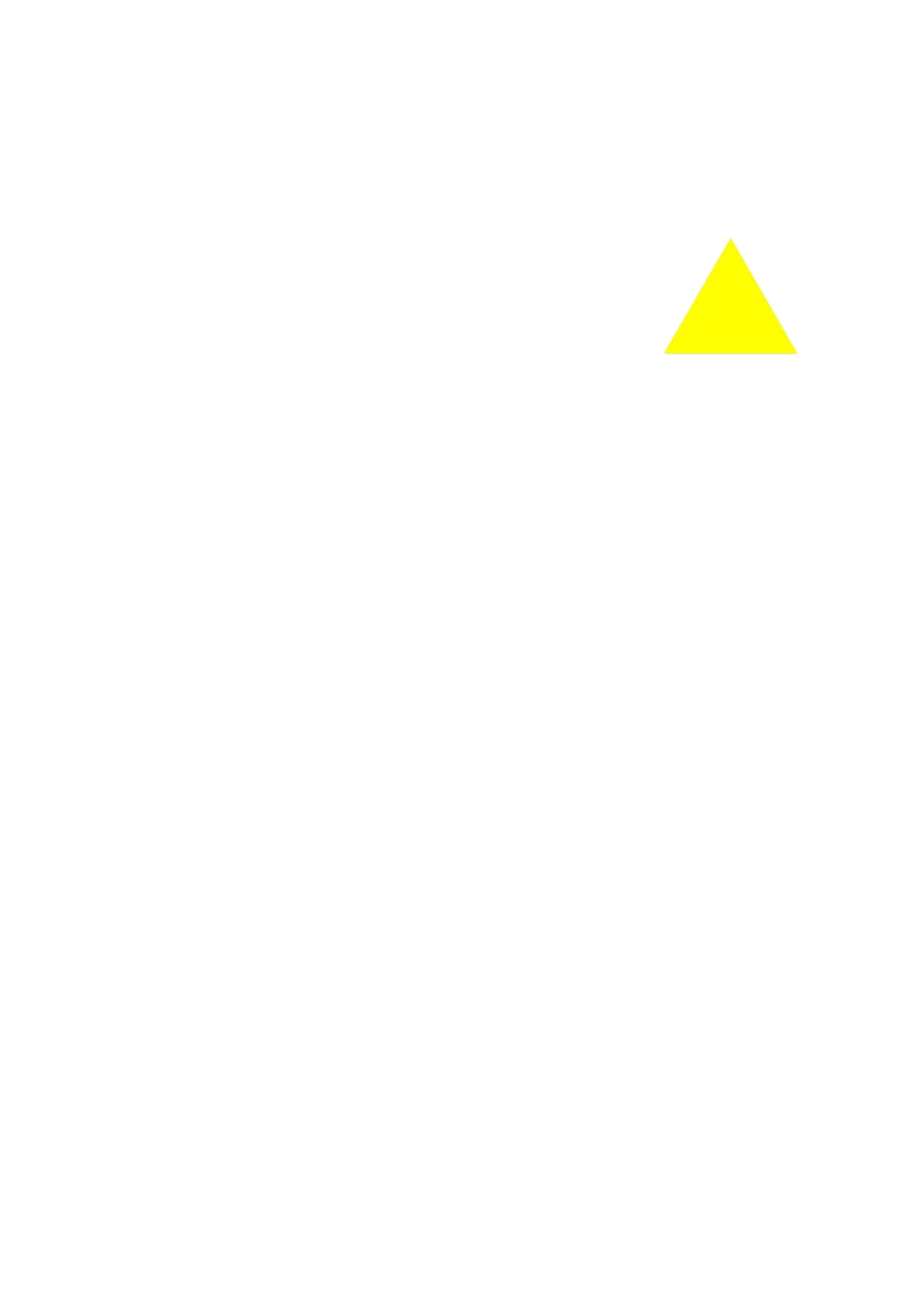 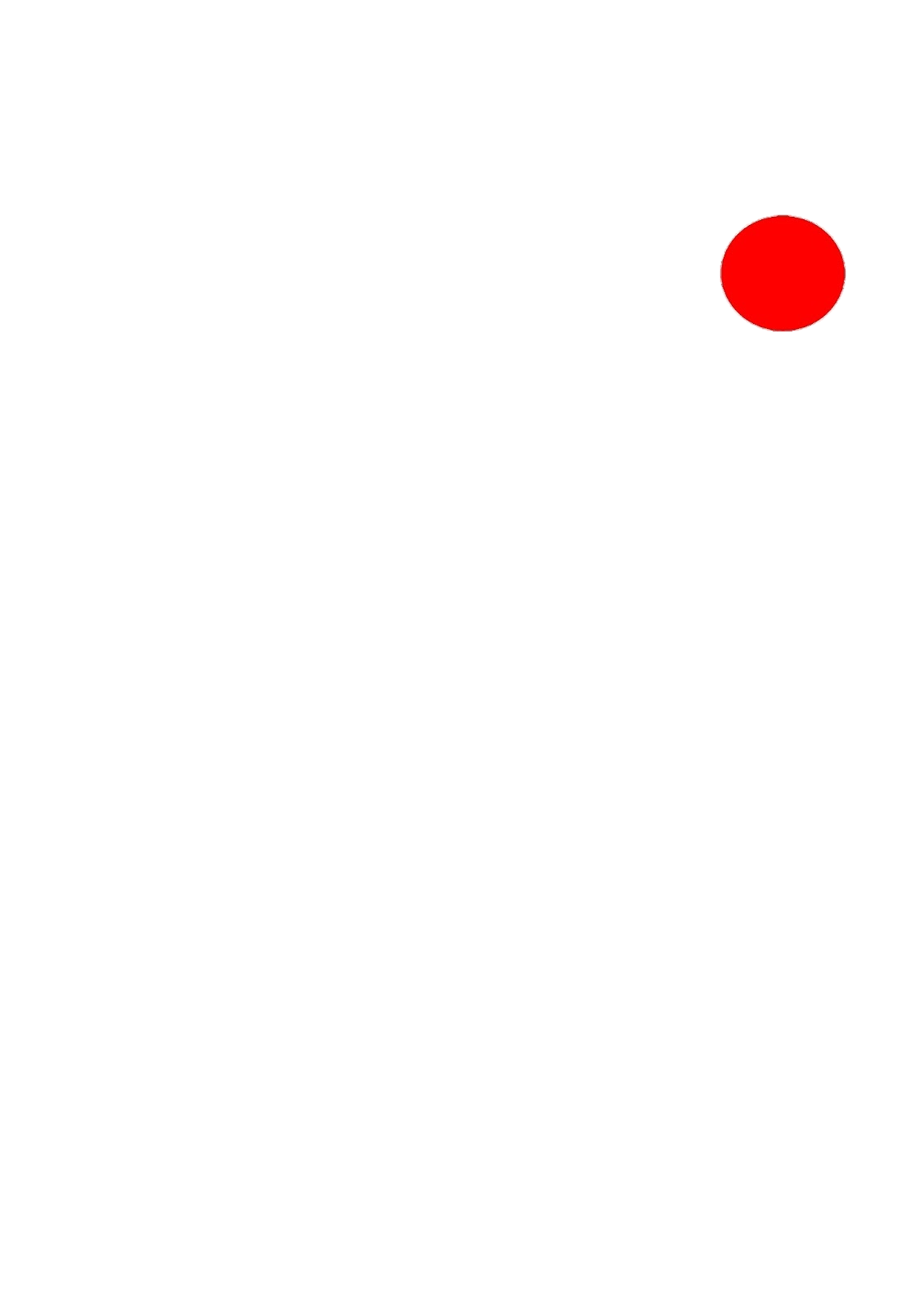 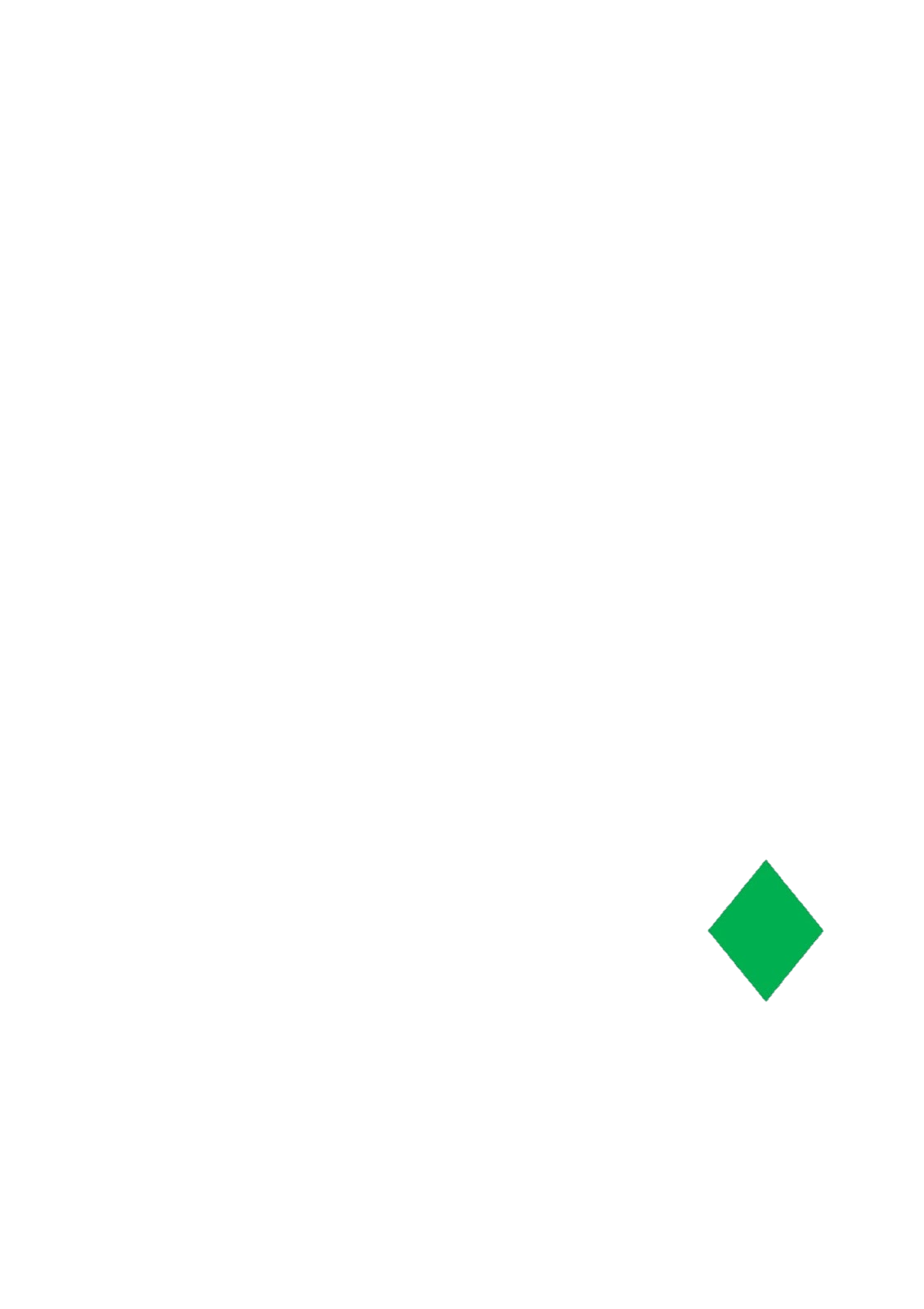 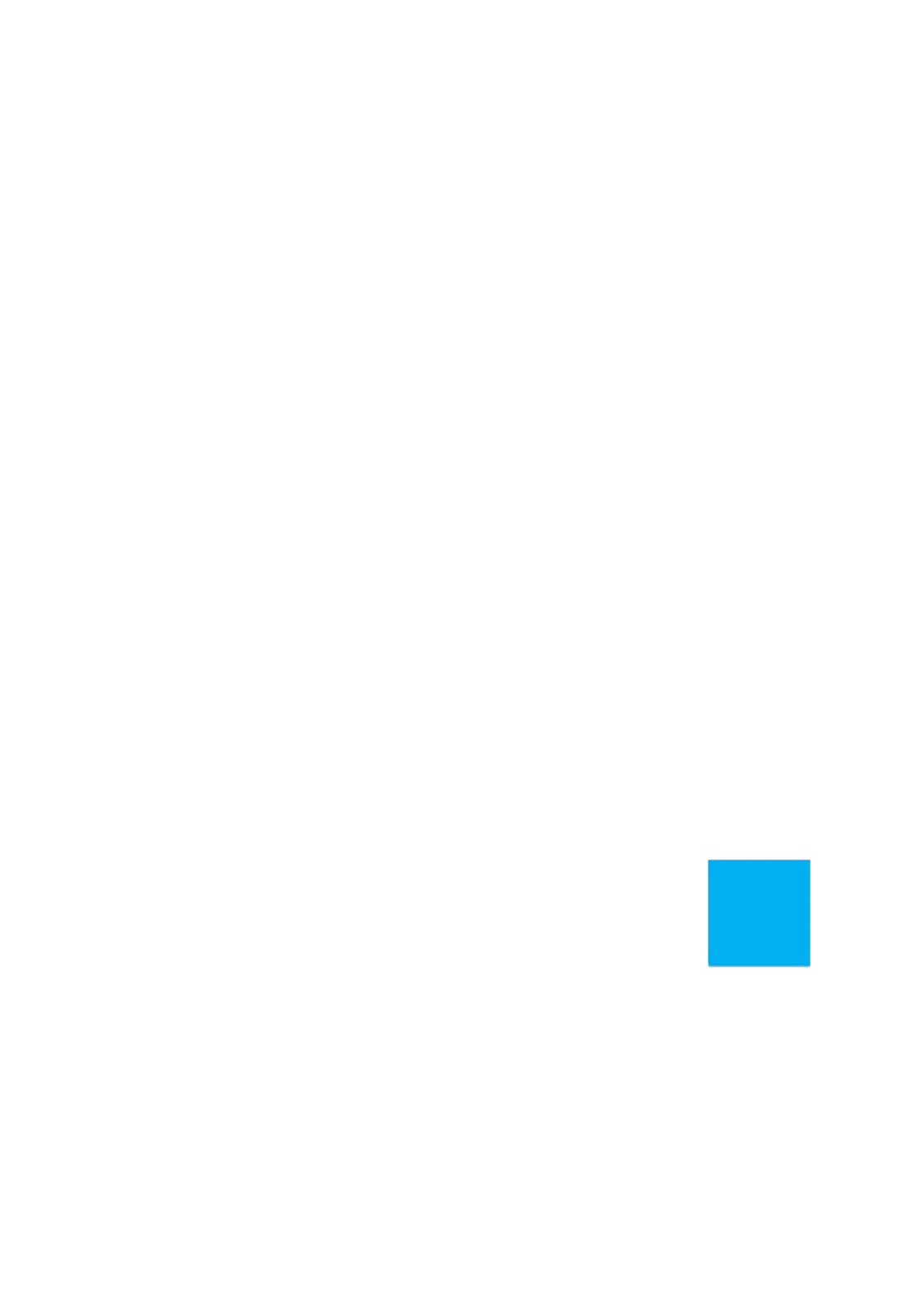 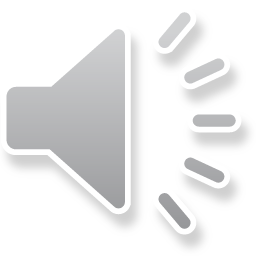 13-6-2015
digibordpeuters.nl
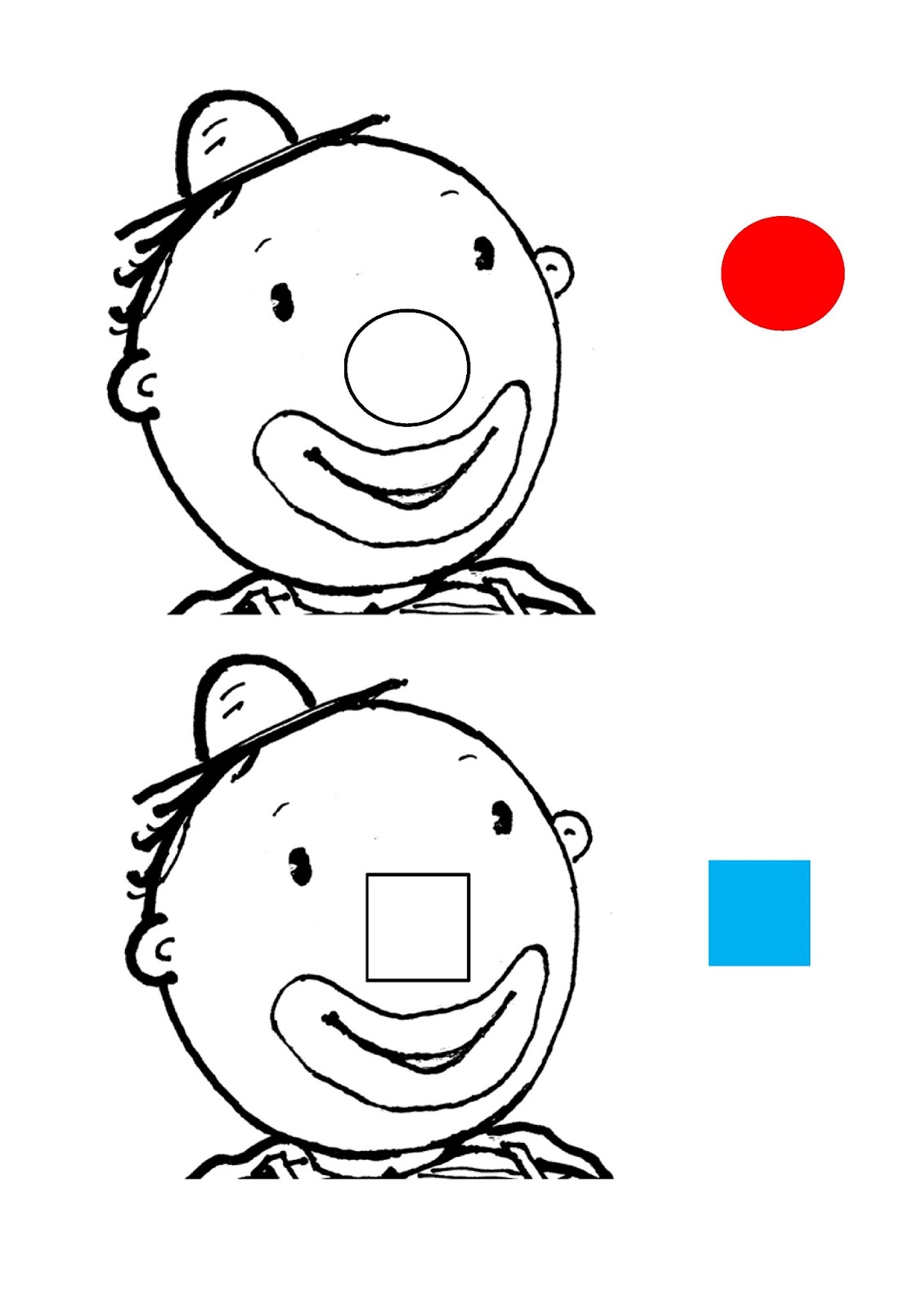 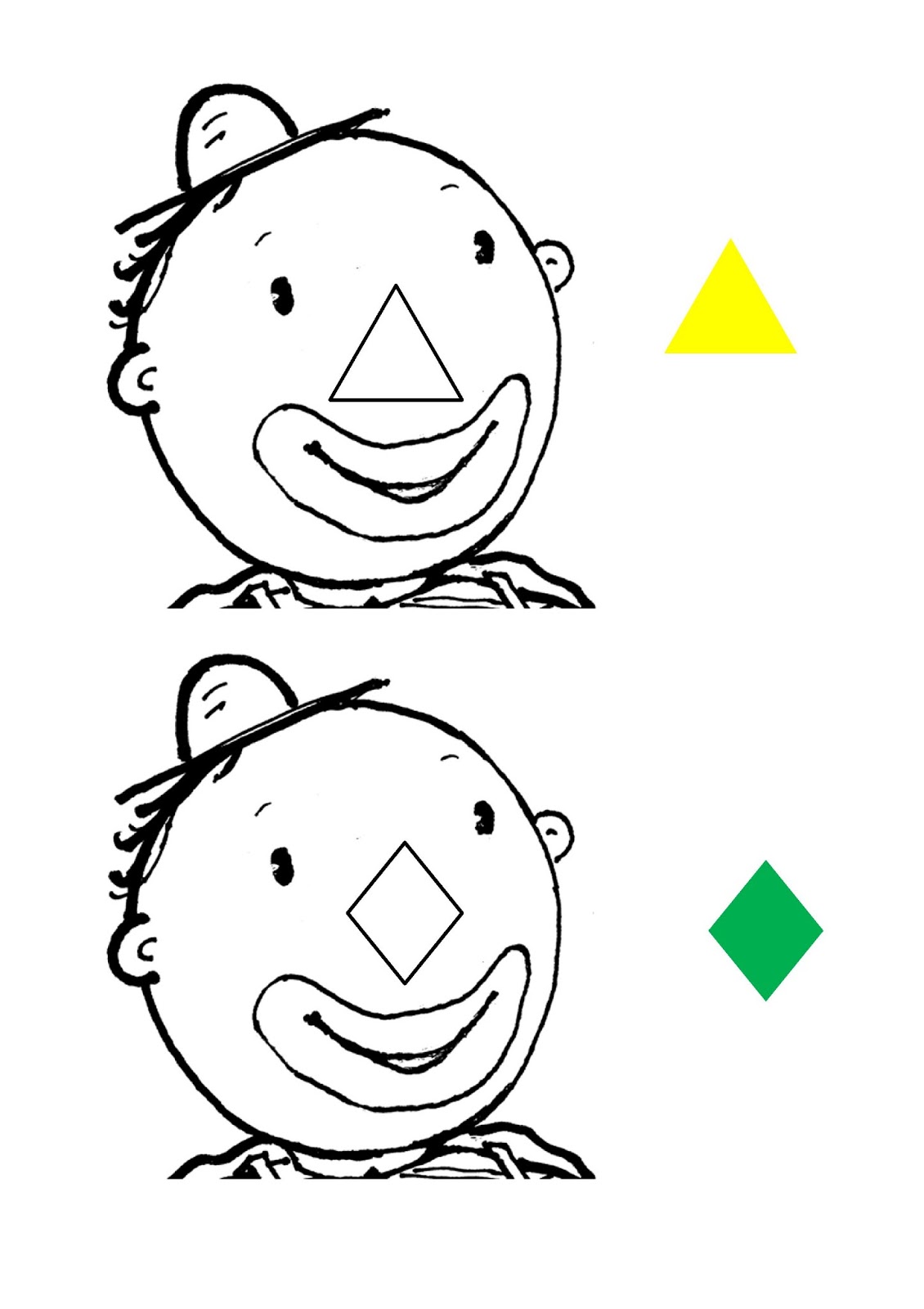 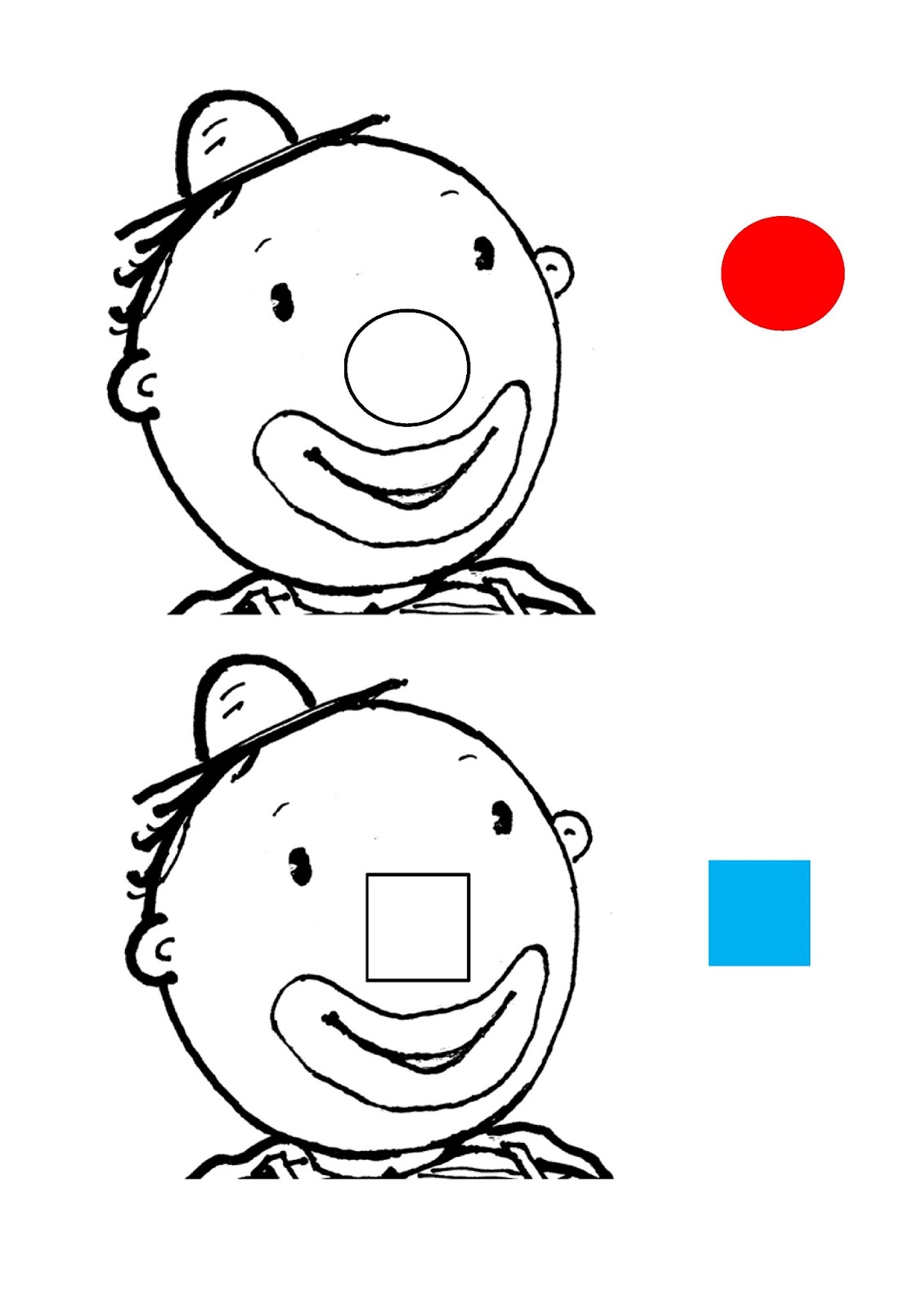 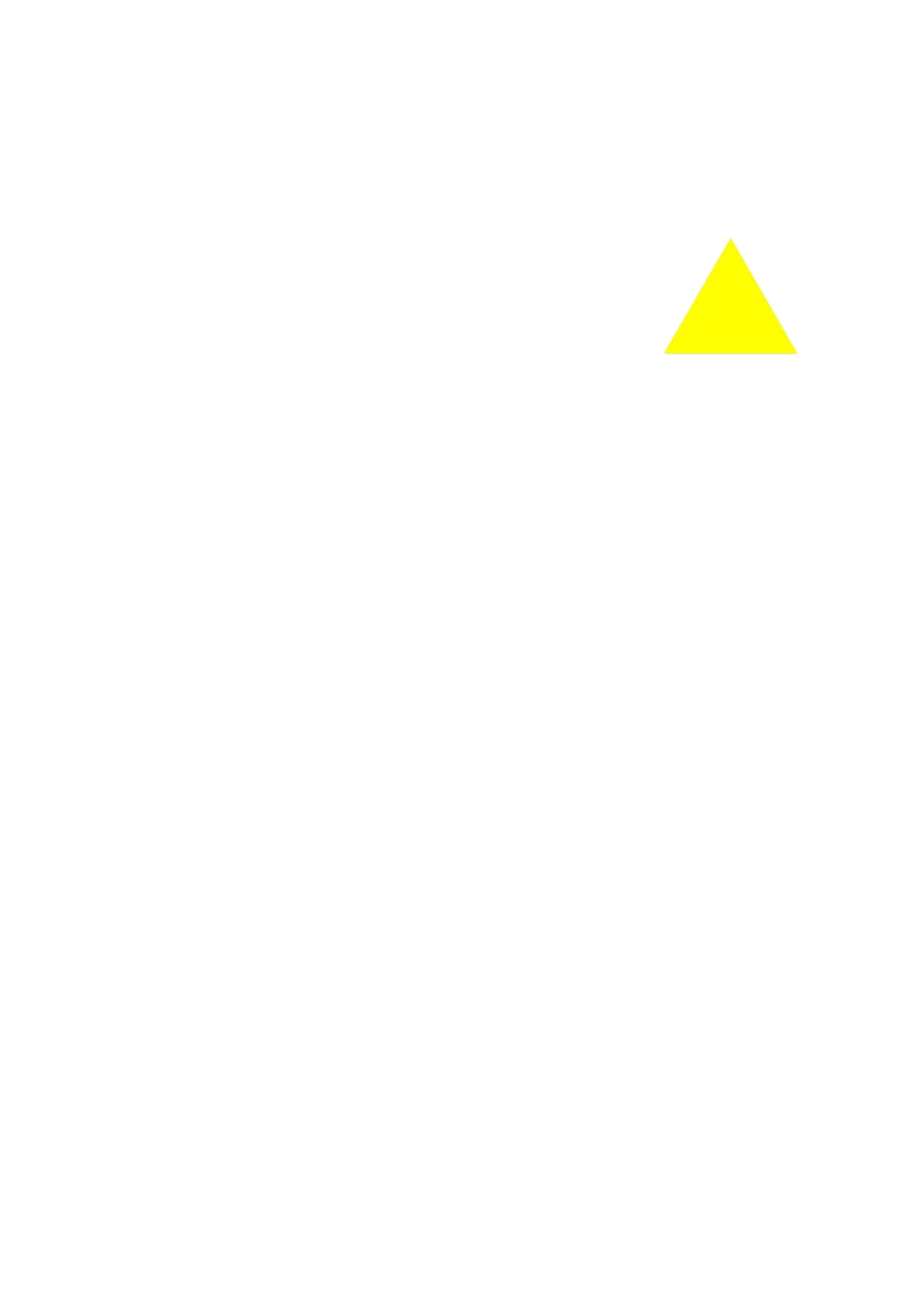 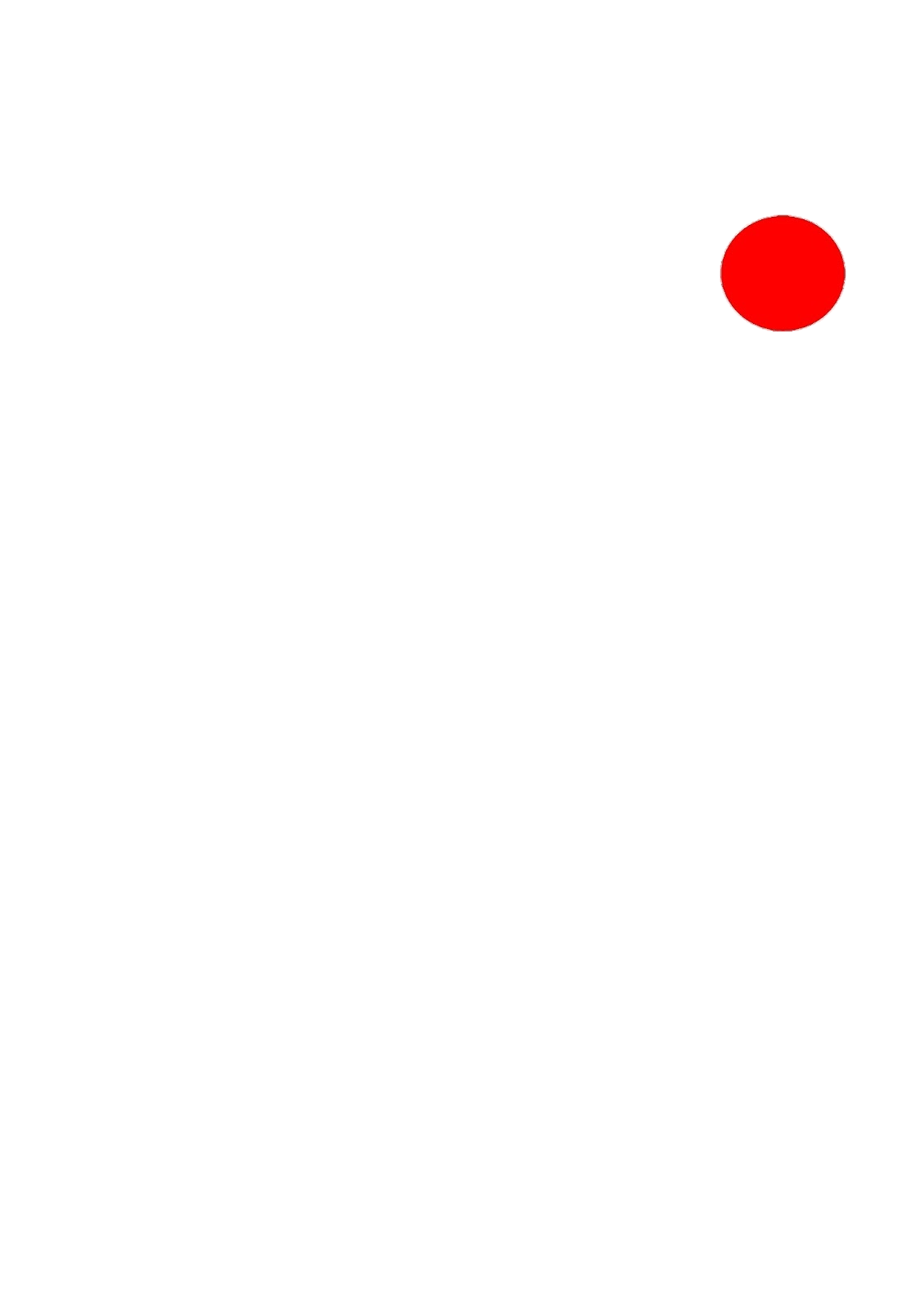 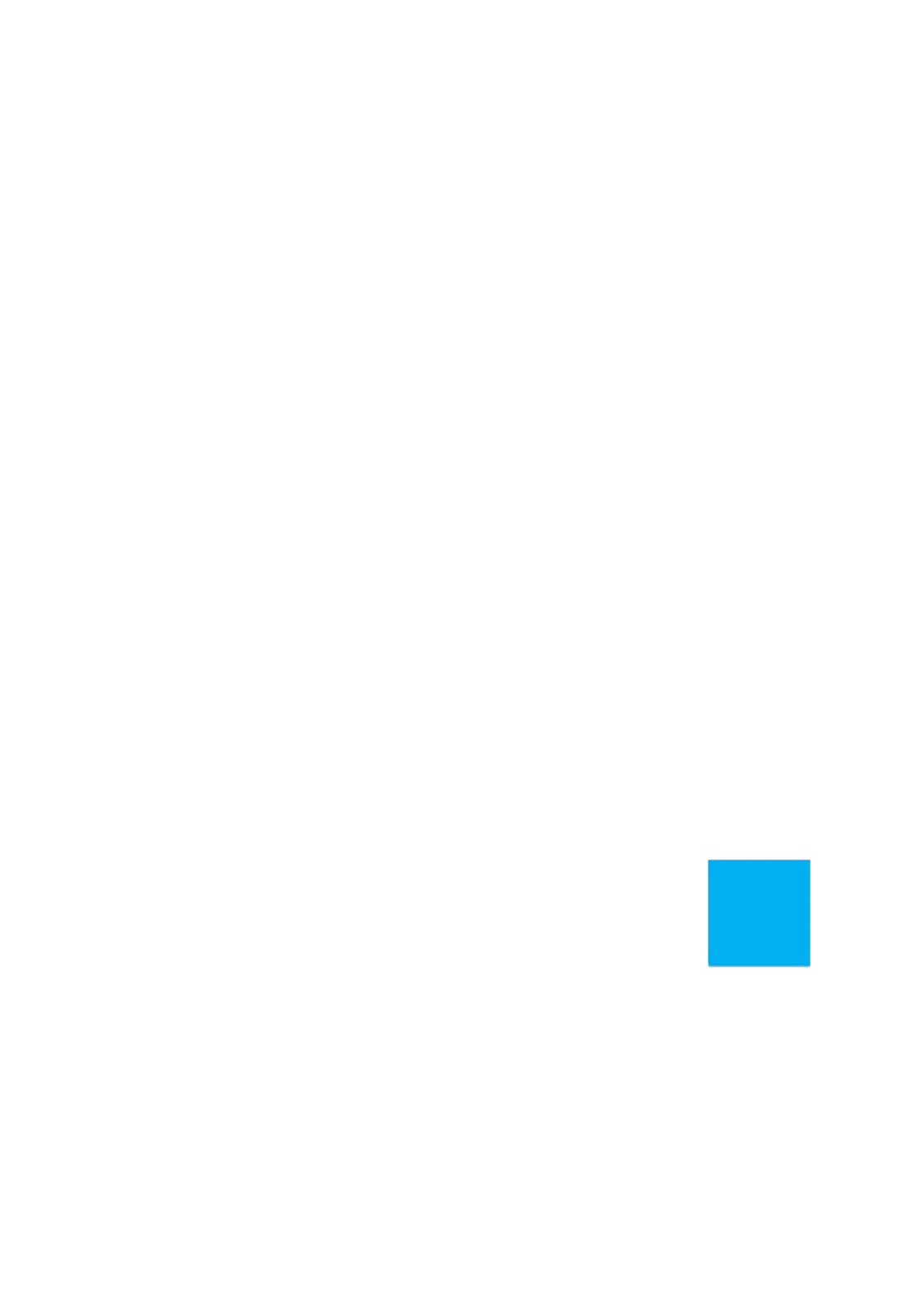 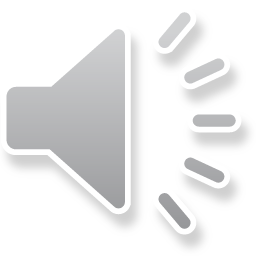 13-6-2015
digibordpeuters.nl